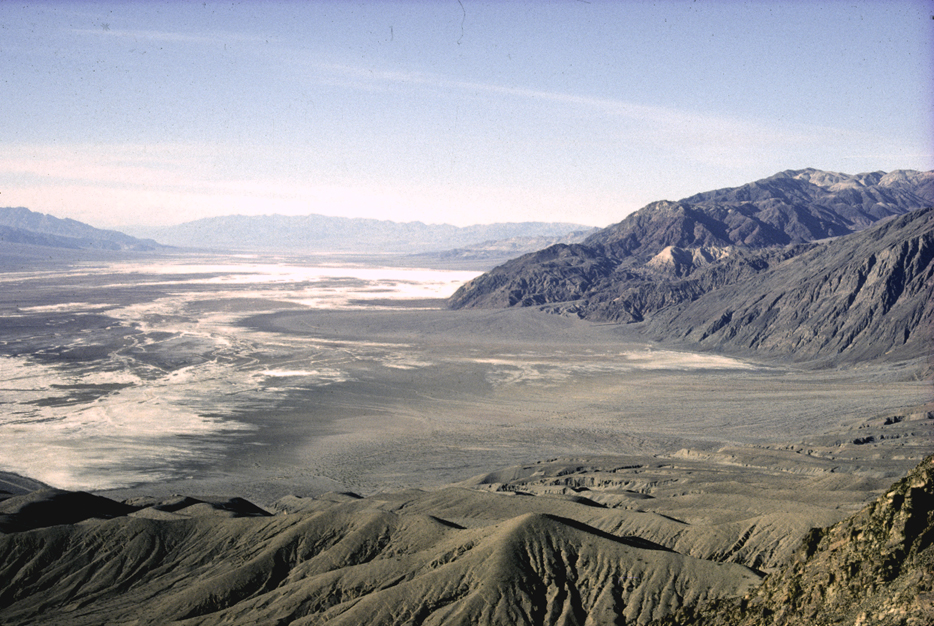 Dante’s View
[Speaker Notes: Perhaps the best viewpoint in the park is Dante's View.  From there looking northwest the steep fault-bounded east side of Death Valley is clearly seen.]
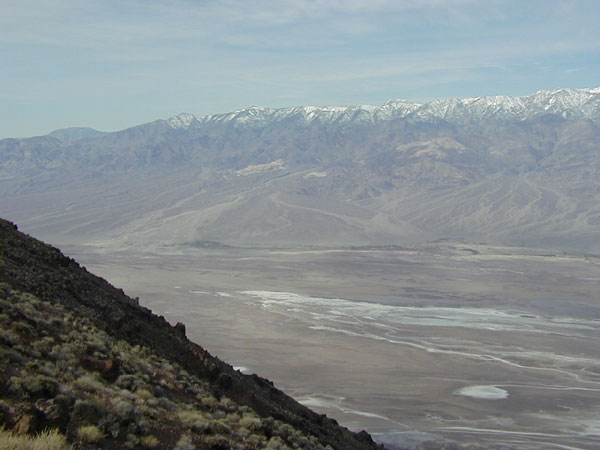 [Speaker Notes: Looking south and west, the alluvial fans of the Panamint Mountains are clearly visible across the valley. Notice the steep surface along the front of the mountain in the lower left foreground of this photo — this is the fault surface bounding one of the “turtlebacks” which so fascinate geologists. We’ll look at them in more detail soon.]
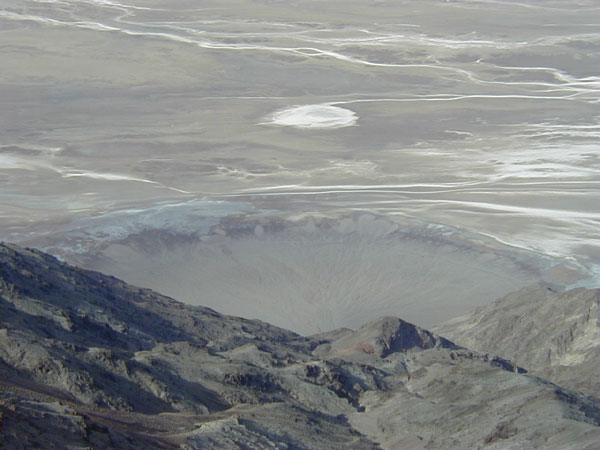 [Speaker Notes: Where steep, normal-faulted slopes transition to flat valley floor, sediments deposit rapidly as alluvial fans. Perhaps the most famous east-side alluvial fan is the Badwater fan, which forms from debris shed from the Black Mountains and extends into the Badwater saltpan. This photo looks down the fault bounding the Black Mountain turtleback onto the Badwater fan.]
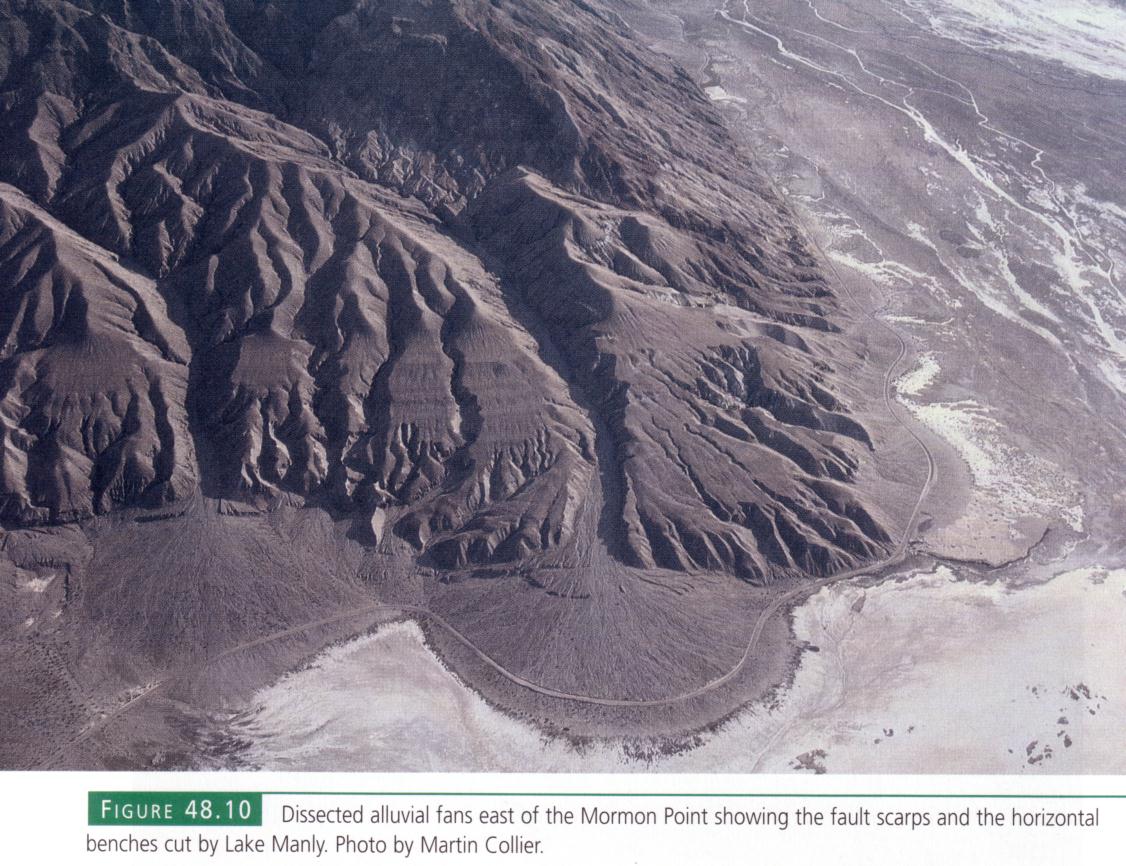 [Speaker Notes: Alluvial fans abound on the east side.]
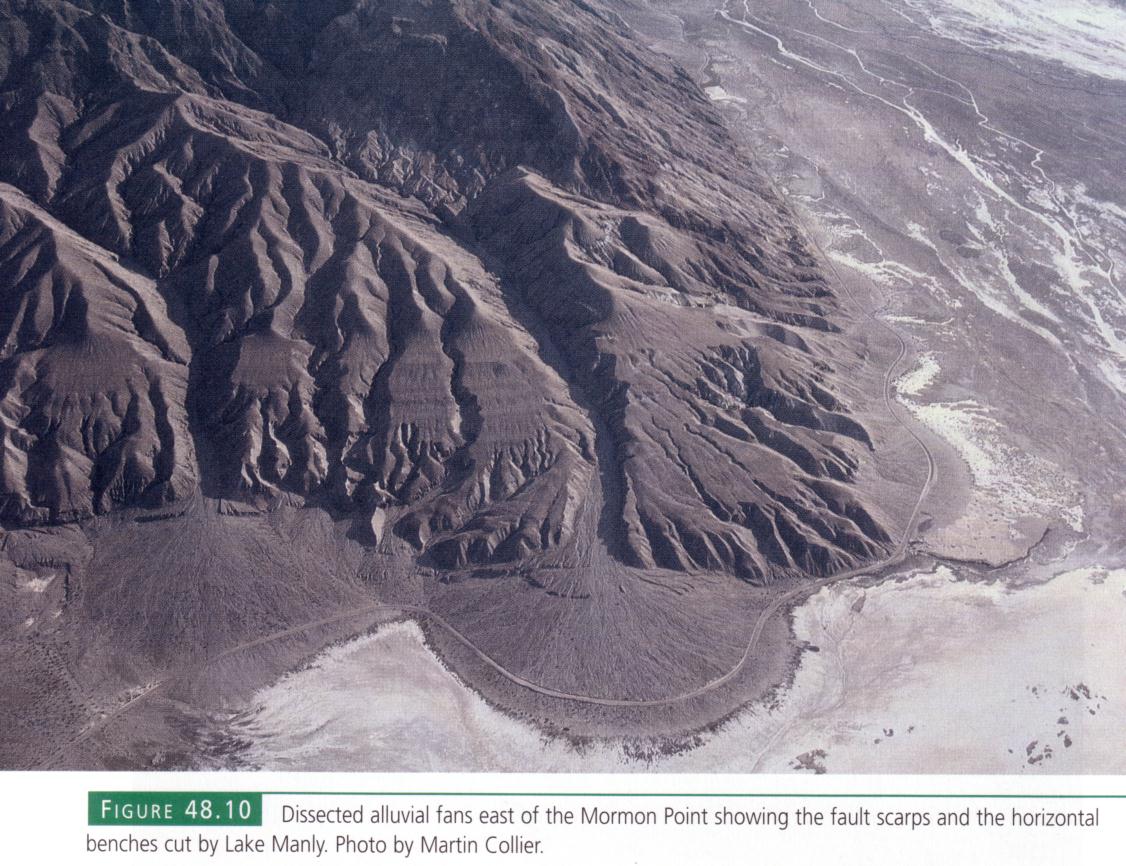 [Speaker Notes: Note the fault scarps which cut the fans and show that normal faulting is still very much active in the park.]
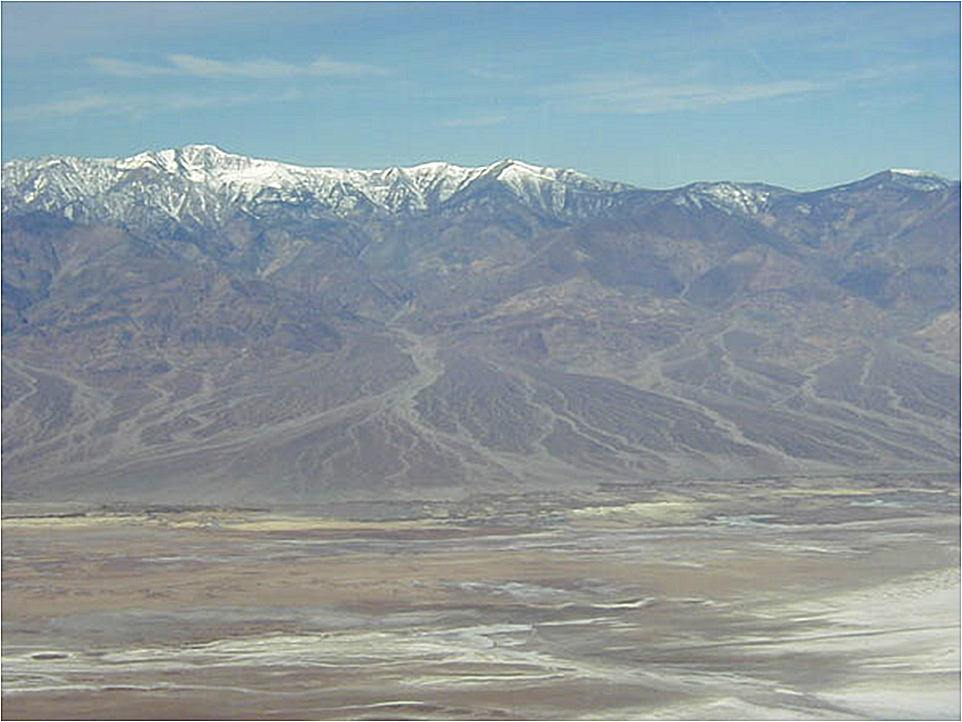 [Speaker Notes: Looking west across Death Valley, the high peak is Telescope Peak in the Panamint Range. Notice the large fans coalescing along the base of the range. The darker areas on the fans are less active than the lighter areas.]
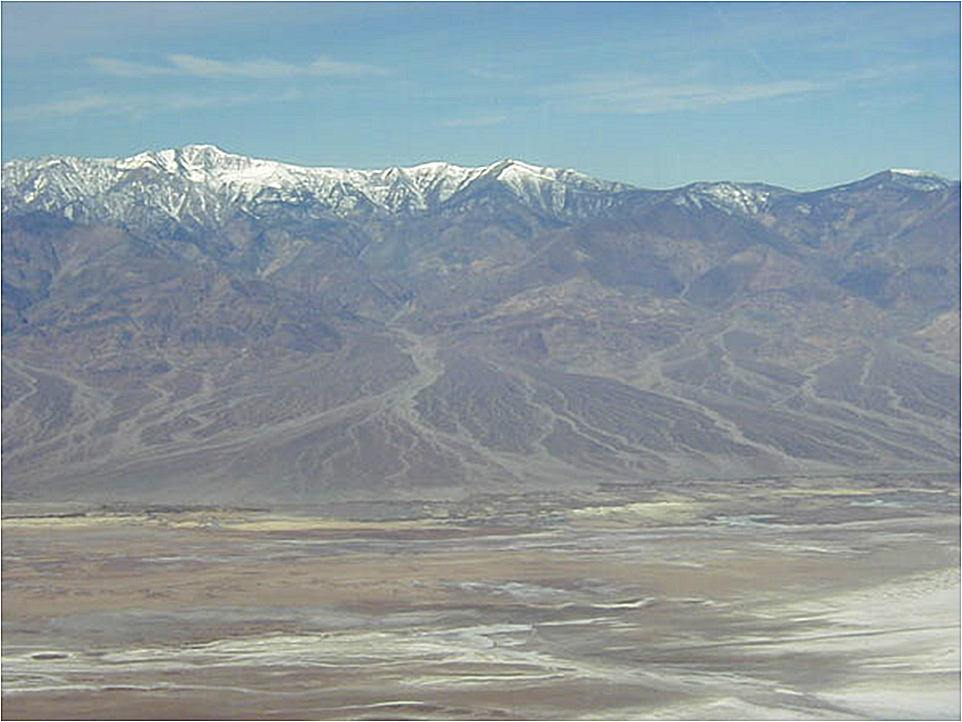 [Speaker Notes: When multiple fans coalesce to form a continuous sloping surface at the base of a range…]
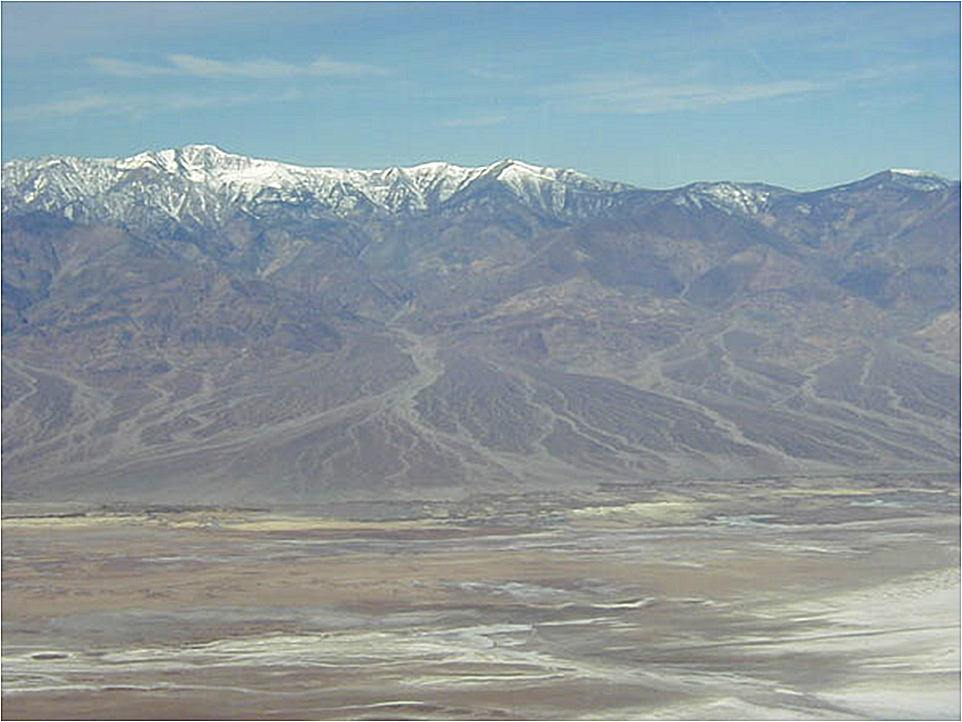 Bajada
[Speaker Notes: … the combined landform is called a bajada.]
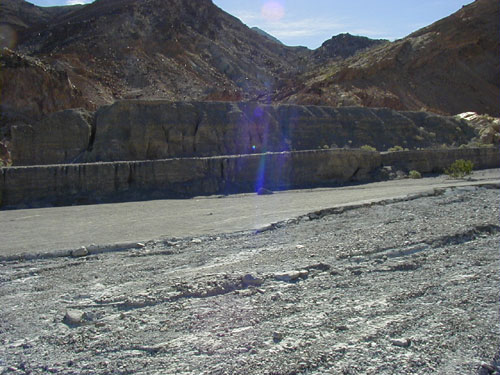 [Speaker Notes: Deposition on alluvial fans and bajadas is generally via mud and debris flows whose viscosity is similar to wet concrete.]
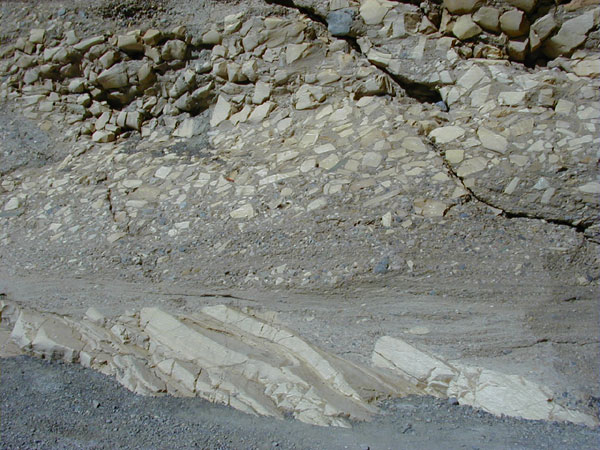 [Speaker Notes: Mosaic canyon gets its name from the lithified debris-flow deposits which overlie the Noonday Dolomite. The contact between the tilted older rocks and the flat-lying younger rocks represents an angular unconformity. The rock fragments (clasts) are matrix supported indicating deposition via viscous mudflow.]
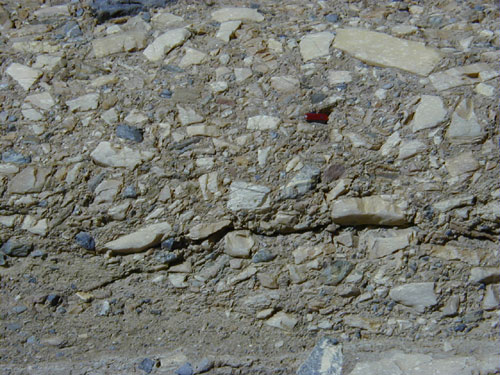 [Speaker Notes: In this close-up of the debris-flow, note the angularity of the rock fragments embedded in the finer matrix; the angular shape of the clasts suggests that they did not bang against one another during transport, but were instead buoyed up in the flow by its high density and that impacts were cushioned by its high viscosity.]
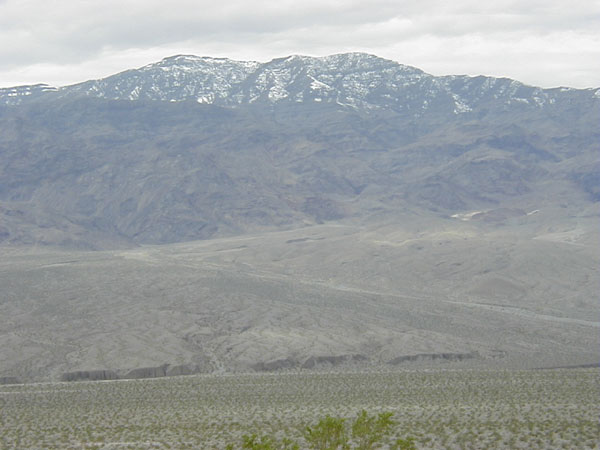 [Speaker Notes: As you move closer to the fans along the Panamint front, you'll notice a prominent ridge along the lower edge of the fans. This ridge is a modern fault scarp, which formed because Death Valley is still geologically active today.]
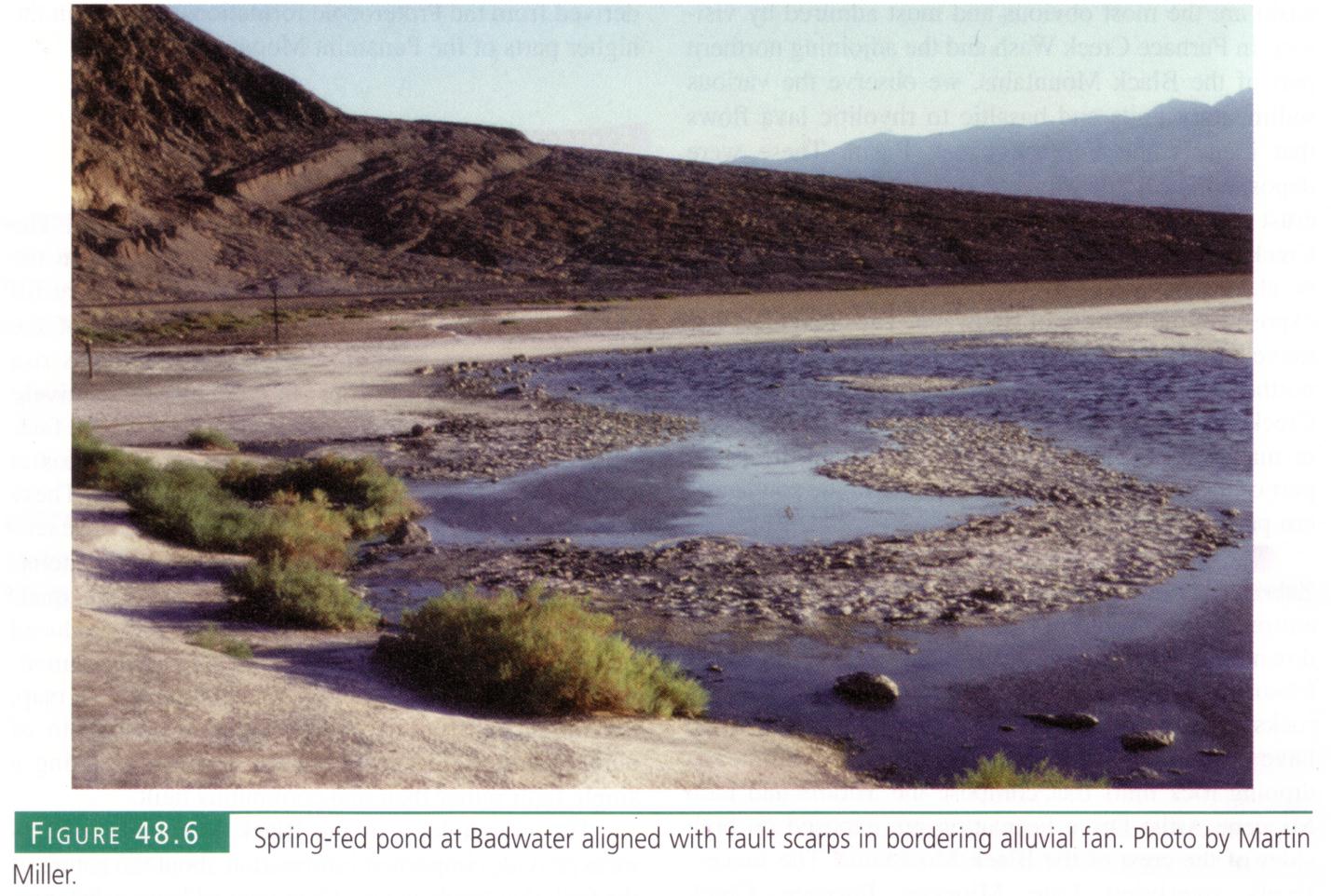 [Speaker Notes: Similar fault scarps are also seen across the Badwater fan at the base of the Black Mountains.]
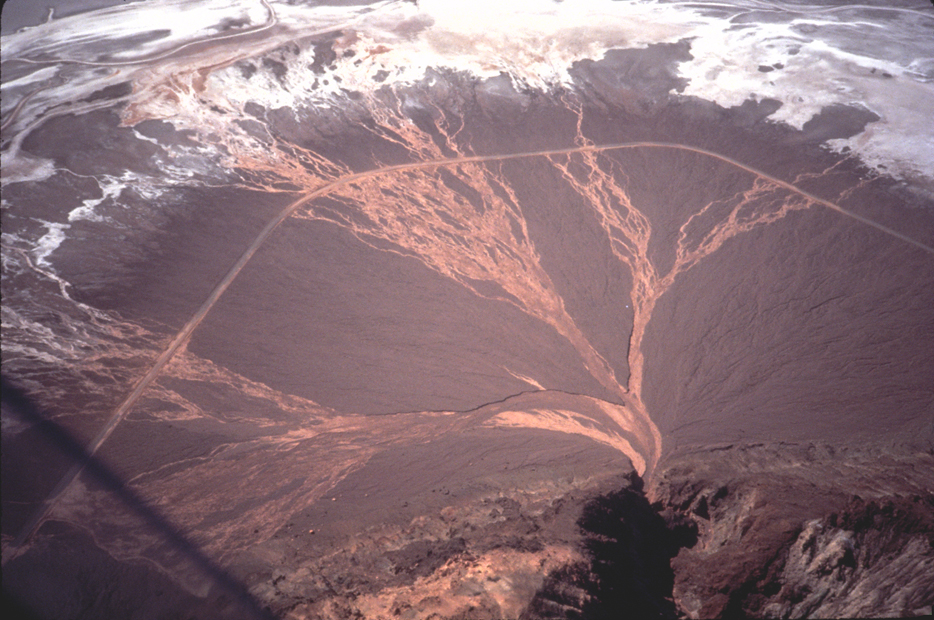 [Speaker Notes: This picture does a good job of showing why alluvial fans become fan shaped. When deposition occurs, that portion of the fan becomes a little higher, so the next time a mudflow occurs, gravity will pull it towards a lower part of the fan. Through time, deposition will therefore constantly shift position across the fan. Note the salt deposits at the base of the fan.]
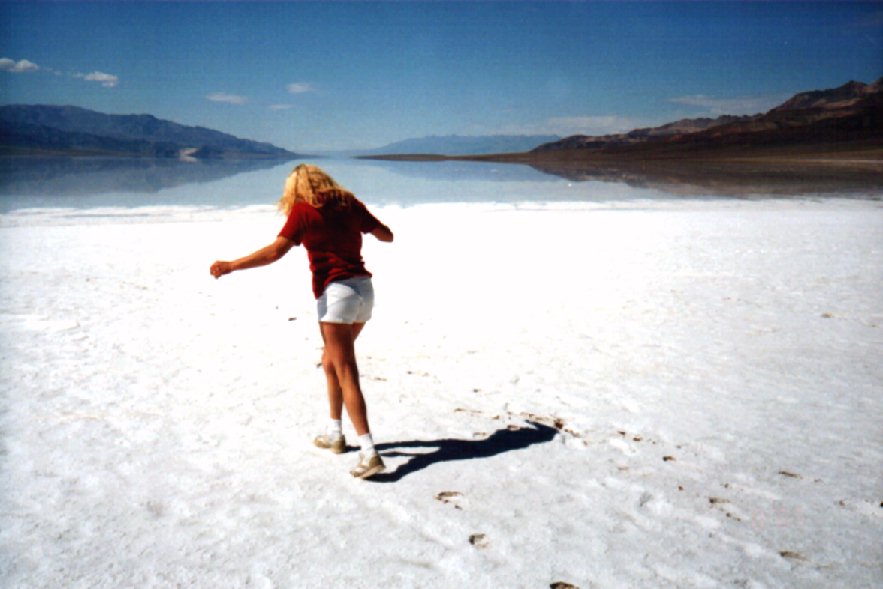 [Speaker Notes: During wet years large portions of the valley will be flooded. Here we see my wife cautiously crunching across the Badwater salt crust toward the large salt lake that formed after the El Nino winter of 97-98.]
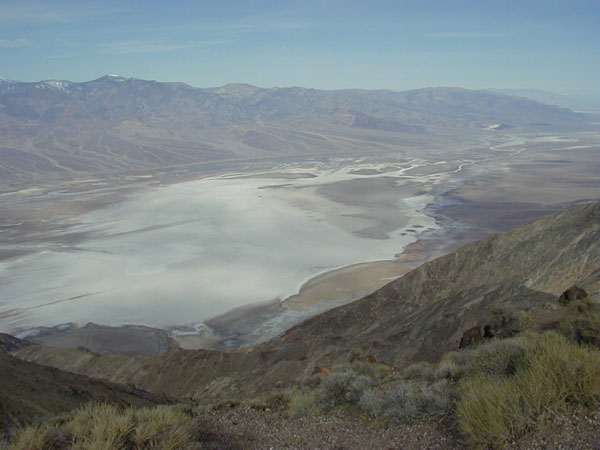 [Speaker Notes: Looking north and west across Death Valley from Dante’s View, the Badwater saltpan is clearly visible. Gravity-driven normal faulting has left vast areas of Death Valley below sea level, so runoff from the mountains is trapped and the dissolved salts inevitably precipitate upon evaporation. The lowest point in North America lies towards the center of the saltpan, but because it is flooded in wet years …]
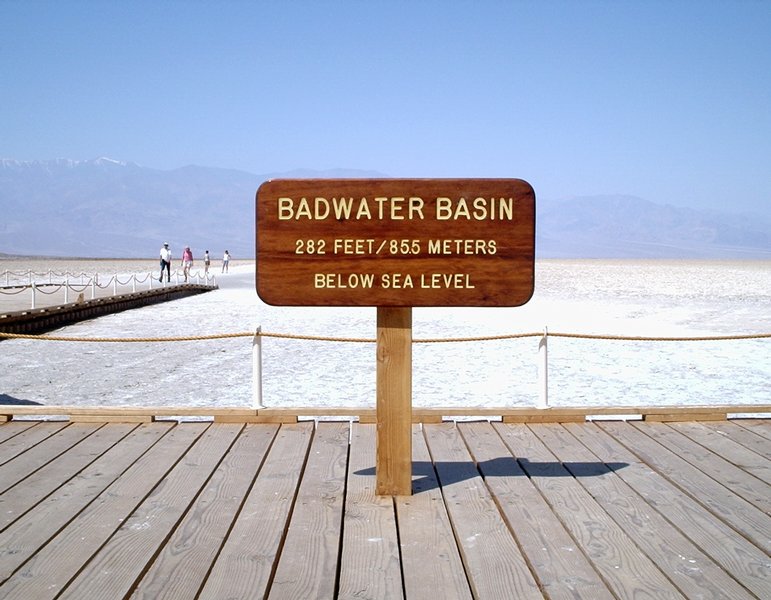 [Speaker Notes: … the actual marker is at the edge of the saltpan …]
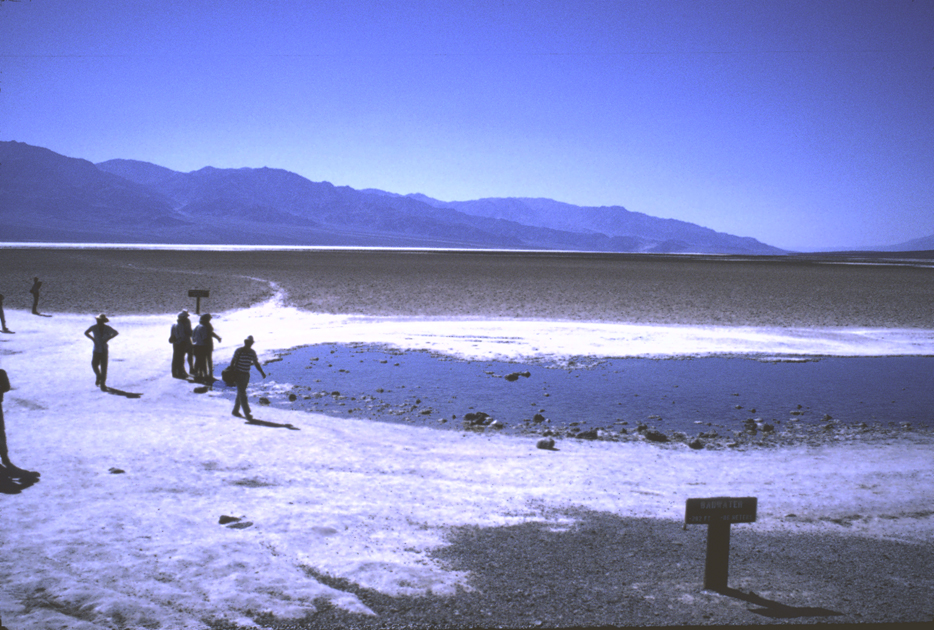 [Speaker Notes: … near a small, spring-fed pool. The extremely high salt content here gives Badwater its name.]
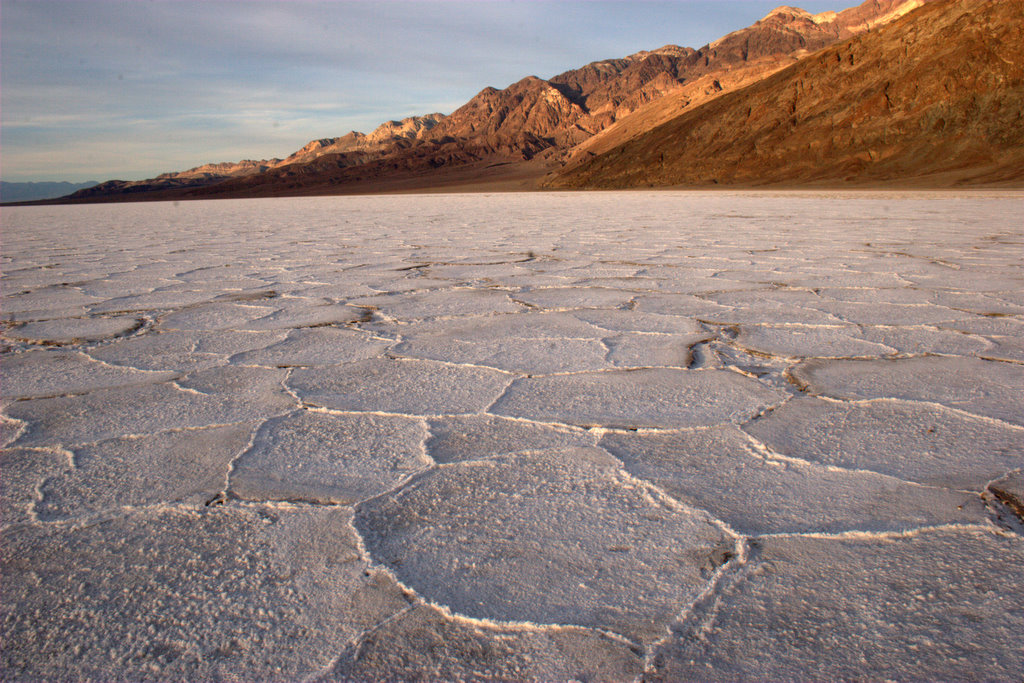 Salt Polygons
[Speaker Notes: Towards the center of the basin the salt crust covers fine mud deposits. Repeated wet-dry and freeze-thaw cycles have cracked and shaped the underlying mud into large polygonal shapes.]
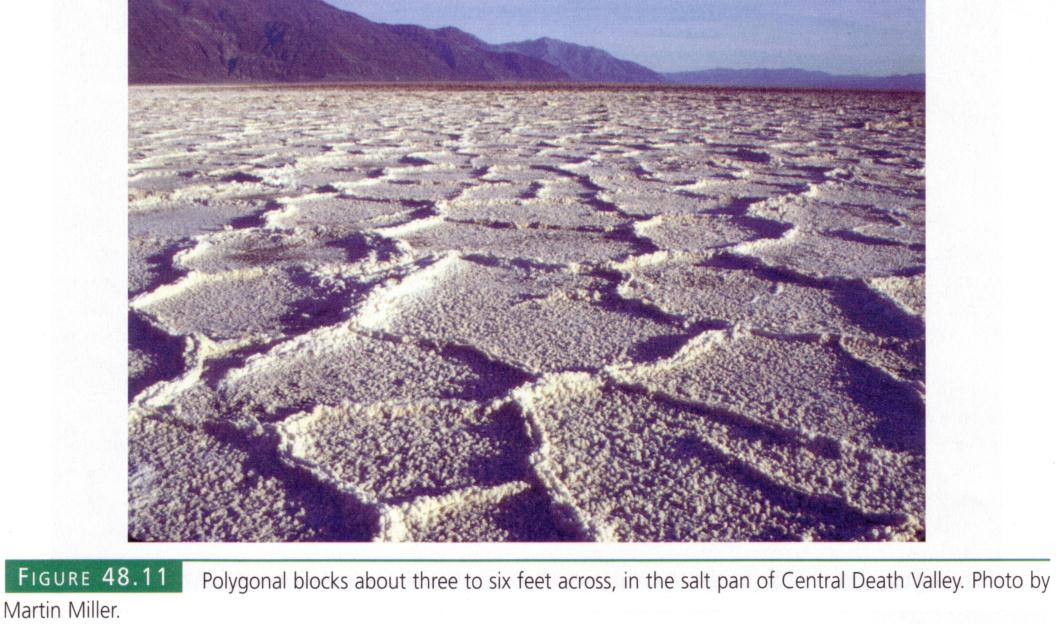 [Speaker Notes: Salt ridges surround the polygons due to the compressional buckling induced by the collective growth of salt crystals. Ridge growth is enhanced by capillary action, which draws salty brine from the underlying mud cracks towards the surface where it evaporates. The evaporation rate in Death Valley is the nation’s highest at 150 inches per year, which means that even a 12 foot deep lake would not last until the next season.]
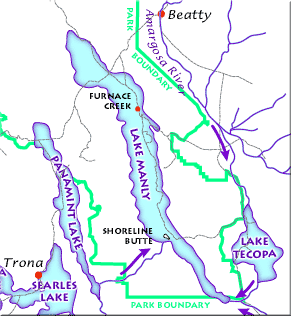 Lake Manly and other pluvial lakes - 22,000 years ago
[Speaker Notes: But that was not always the case. The cooler and wetter climate of the glacial ages allowed for a vast perennial lake to form in Death Valley called Lake Manly.  Several other so called “pluvial”, or climate-maintained lakes formed throughout the Basin and Range during the glacial ages. Here we see the Lake Manly lake system as it might have looked during its last maximum extent 22,000 years ago.]
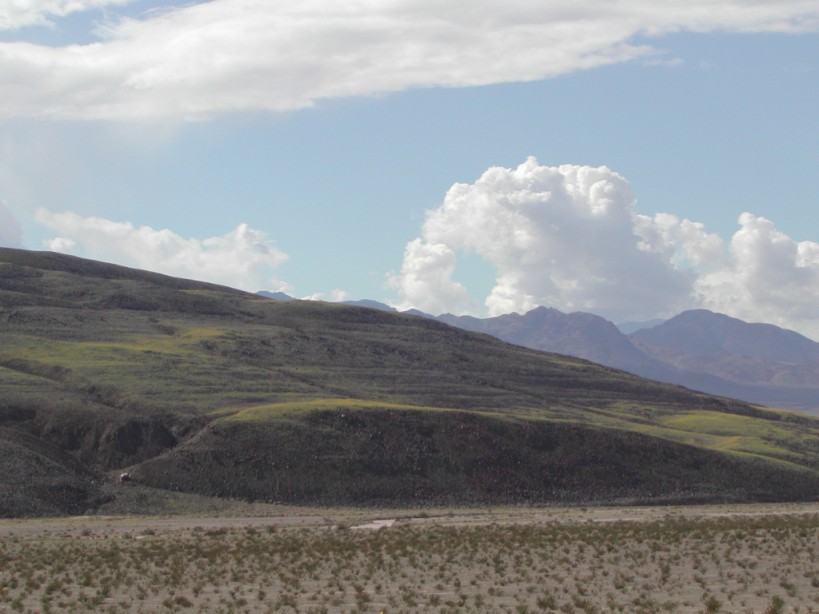 Shoreline Butte
[Speaker Notes: Shoreline Butte is one of many places in Death Valley where you can still see the relict shorelines formed by wave action around the ancient lake.]
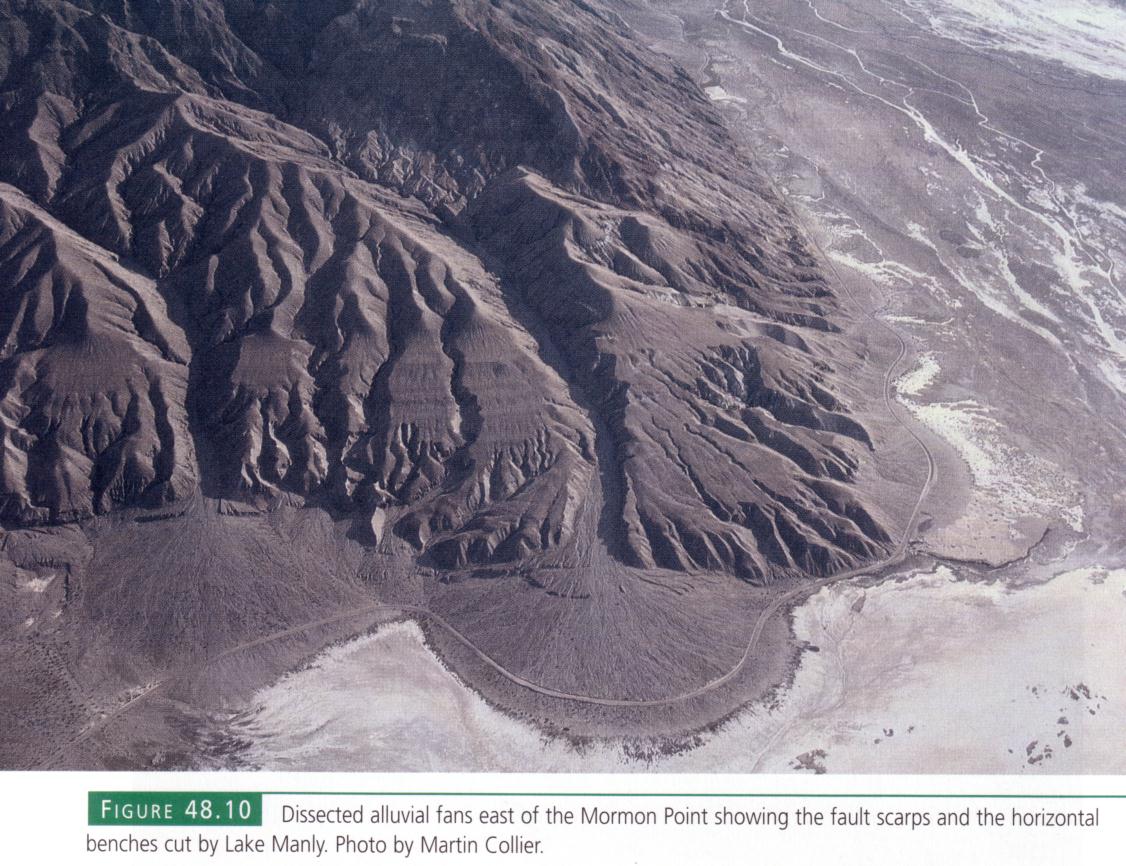 [Speaker Notes: Mormon Point is another. In both places wave-cut benches could form because the rocks there are relatively soft and erodible.]
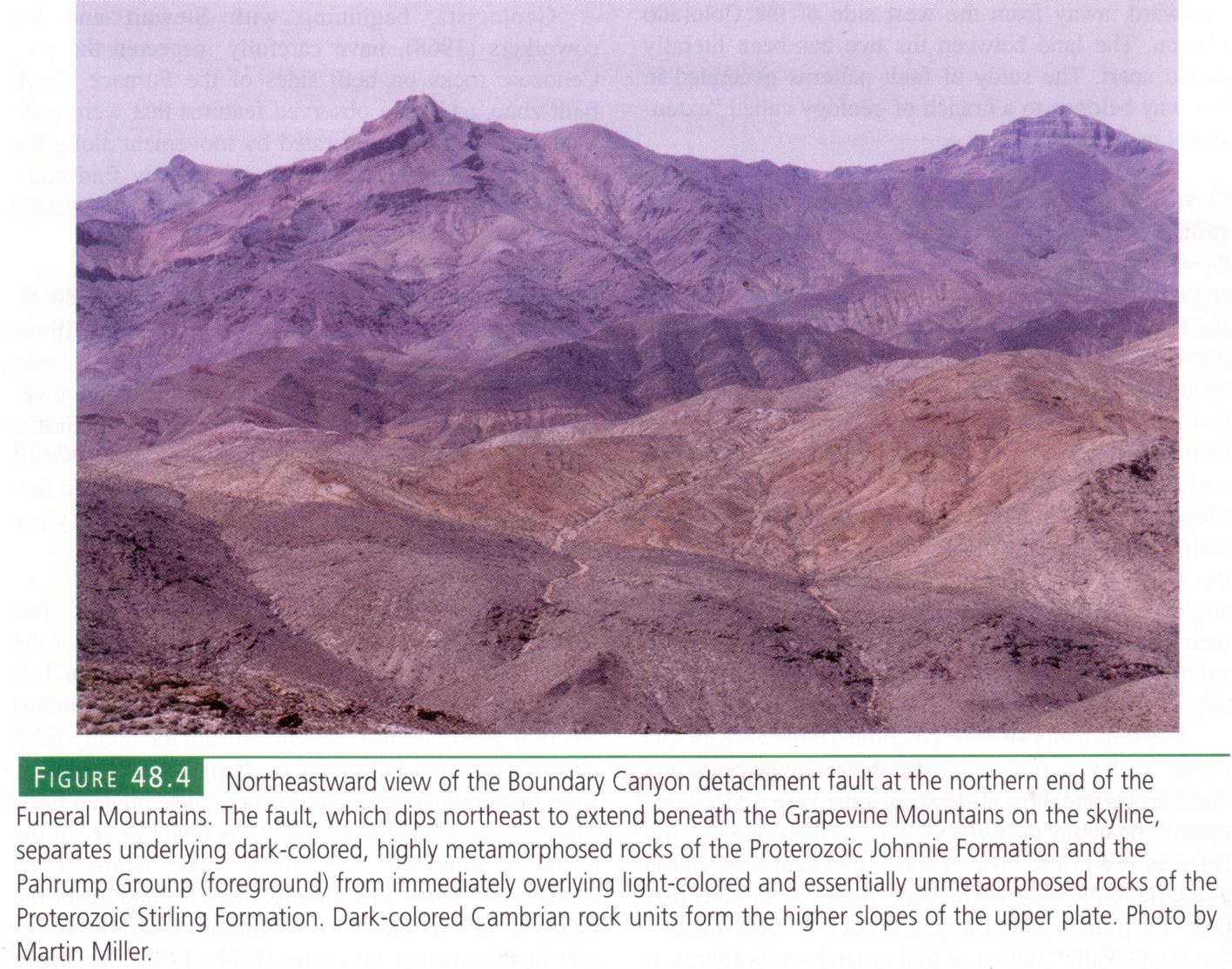 Detachment fault
[Speaker Notes: The tectonic extension which created Death Valley was, like many places in the Basin and Range, associated with detachment faulting and the emplacement of metamorphic core complexes. The Boundary Canyon detachment fault in the Funeral Mountains is particularly noticeable.]
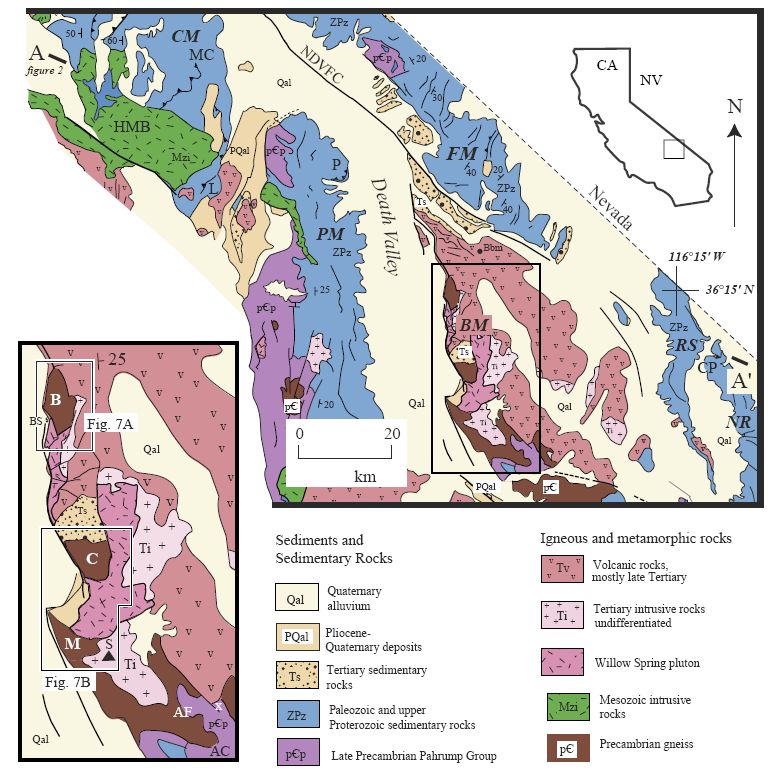 Funeral Mountains
Black Mountains
“TURTLEBACKS”
Badwater
Copper Canyon
Mormon Point
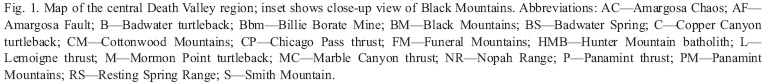 [Speaker Notes: But it is in the Black Mountains, south of the Funeral’s, that a full blown metamorphic core complex has been emplaced that is not unlike the one we studied in Saguaro National Park. Three prominent detachment corrugations, or “Turtlebacks” as they are known in Death Valley, are exposed here and aligned such that their long axis is parallel to the direction of extension. The Turtlebacks are comprised mostly of mylonite gneiss, which is the same kind of rock we saw in the Saguaro core complex.]
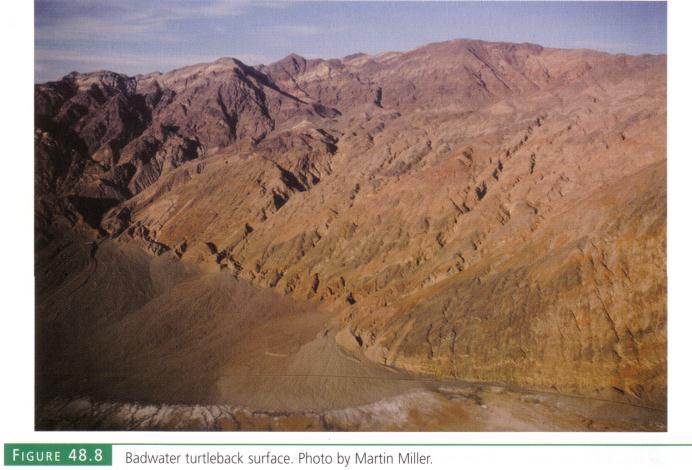 [Speaker Notes: The Badwater turtleback is the smallest, but least disturbed by erosion.]
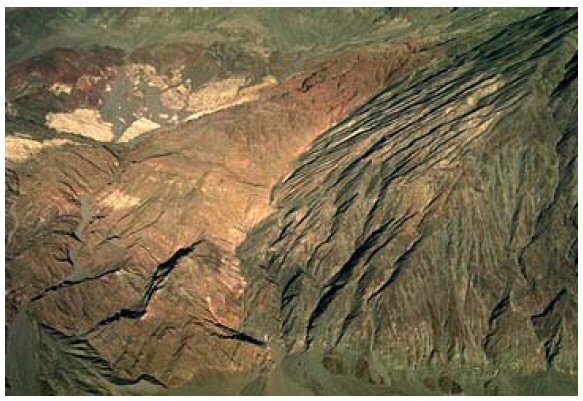 [Speaker Notes: From this view of the Copper Canyon turtleback, you can clearly see the contact with the lighter colored, upper plate sedimentary rocks.]
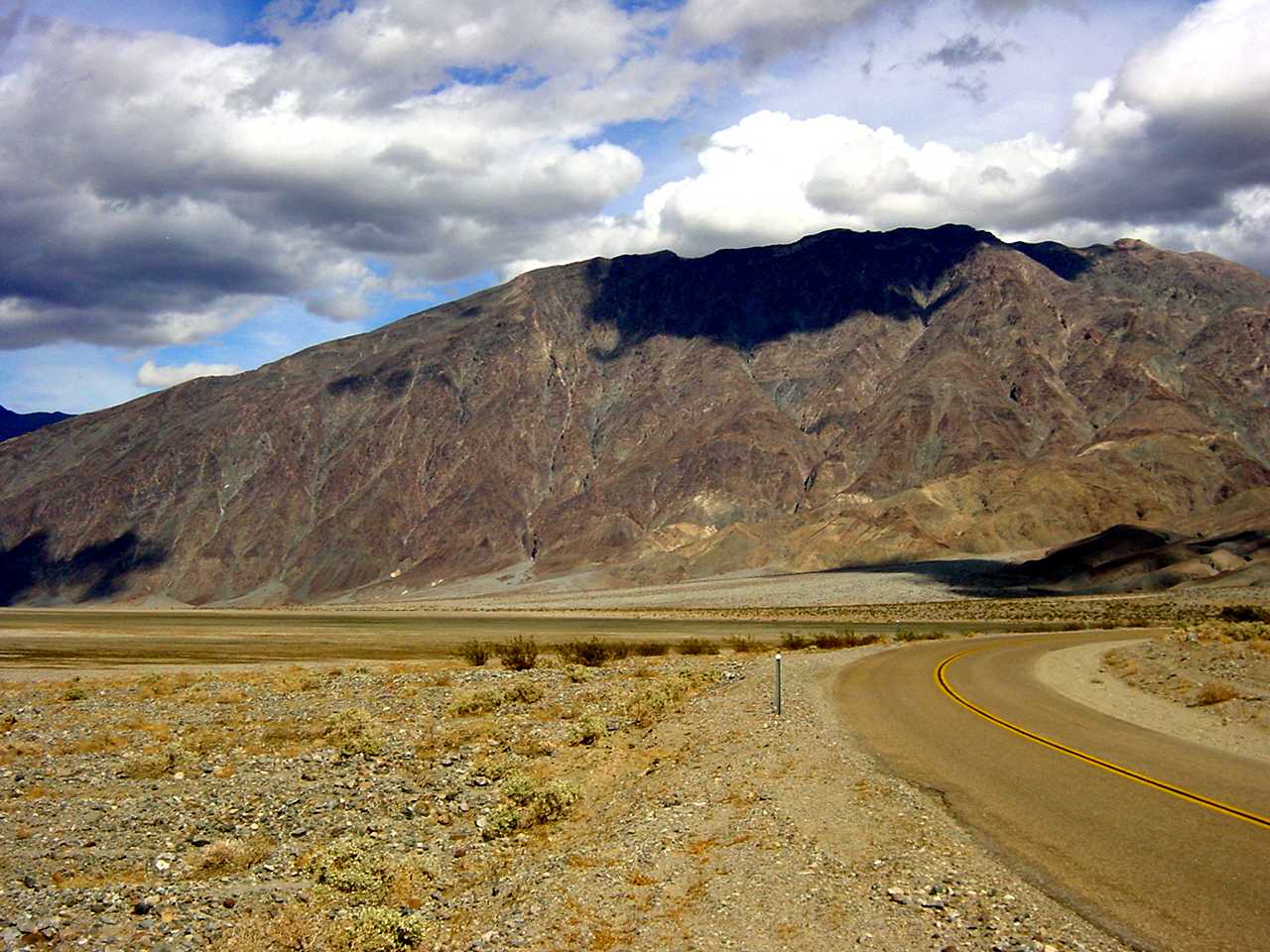 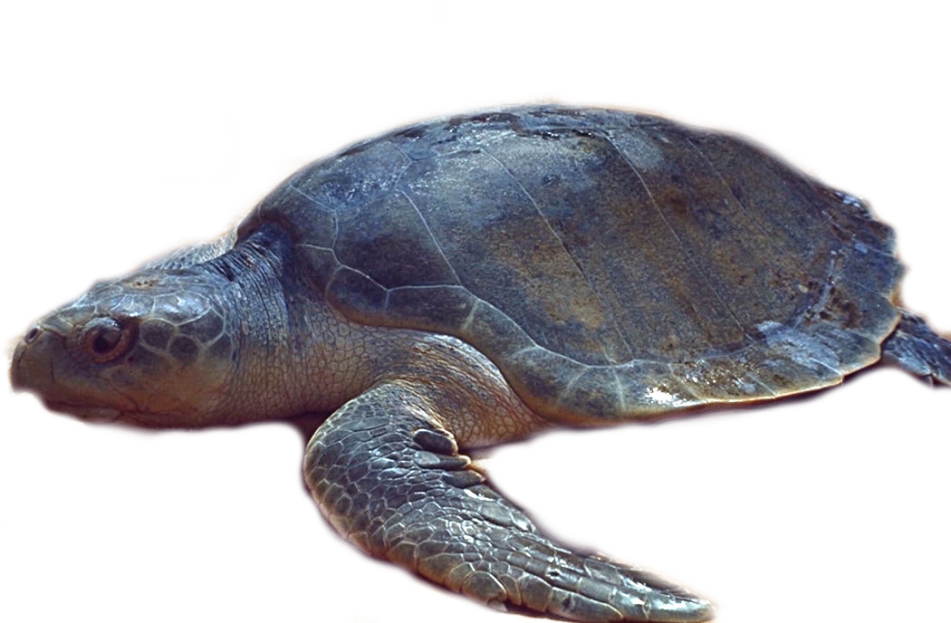 [Speaker Notes: Looking at the Copper Canyon turtleback from Mormon Point you can best see the double-plunging, antiformal shape from whence they get their name.]
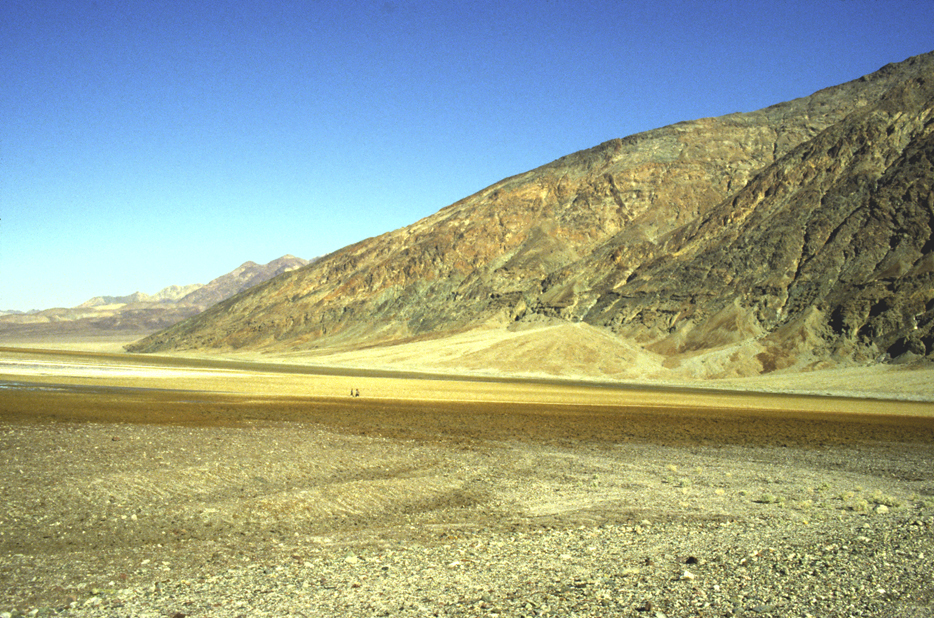 [Speaker Notes: The turtleback at Mormon Point is especially prominent.]
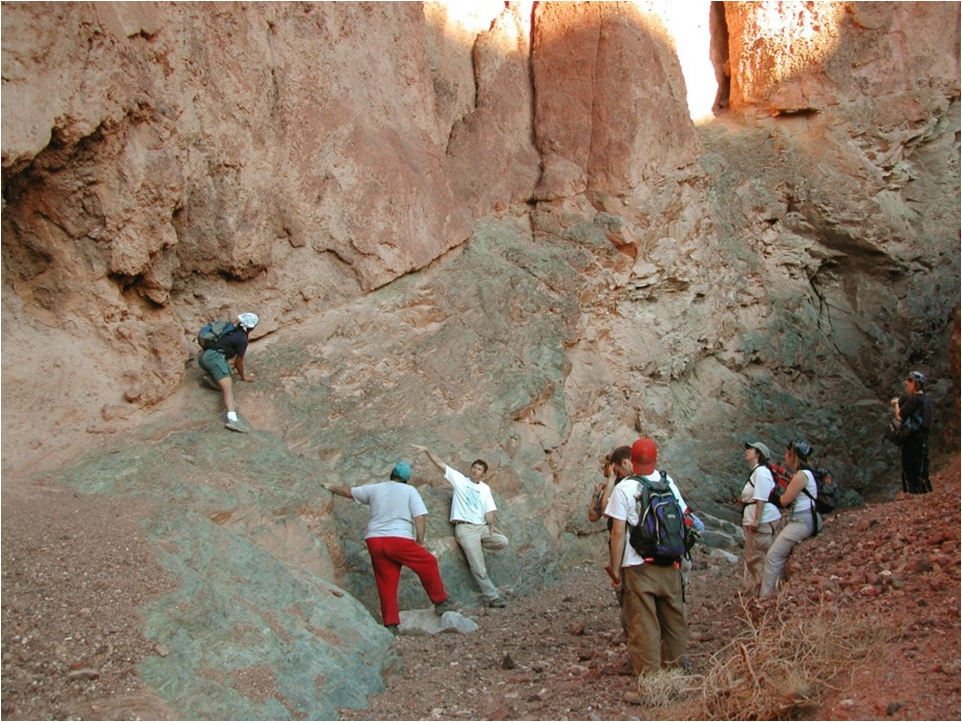 [Speaker Notes: Each turtleback is separated from upper plate rocks by normal faults whose relatively low angle is typical of detachment faulting.]
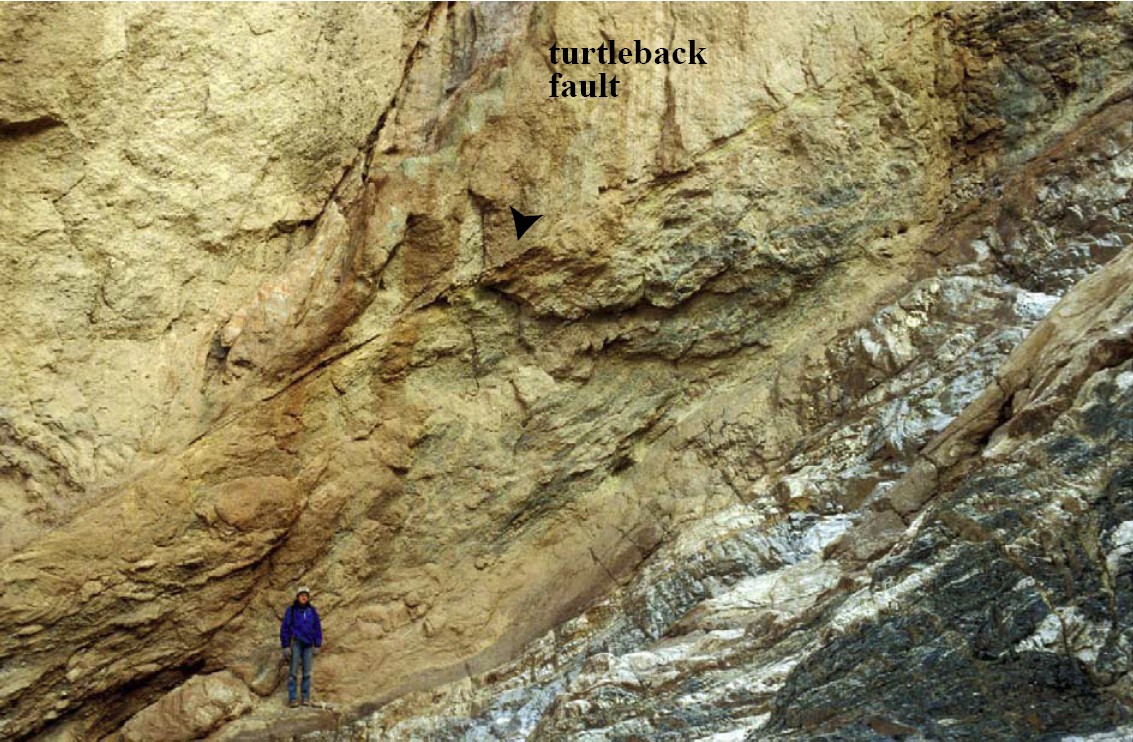 [Speaker Notes: At the base of the turtleback faults…]
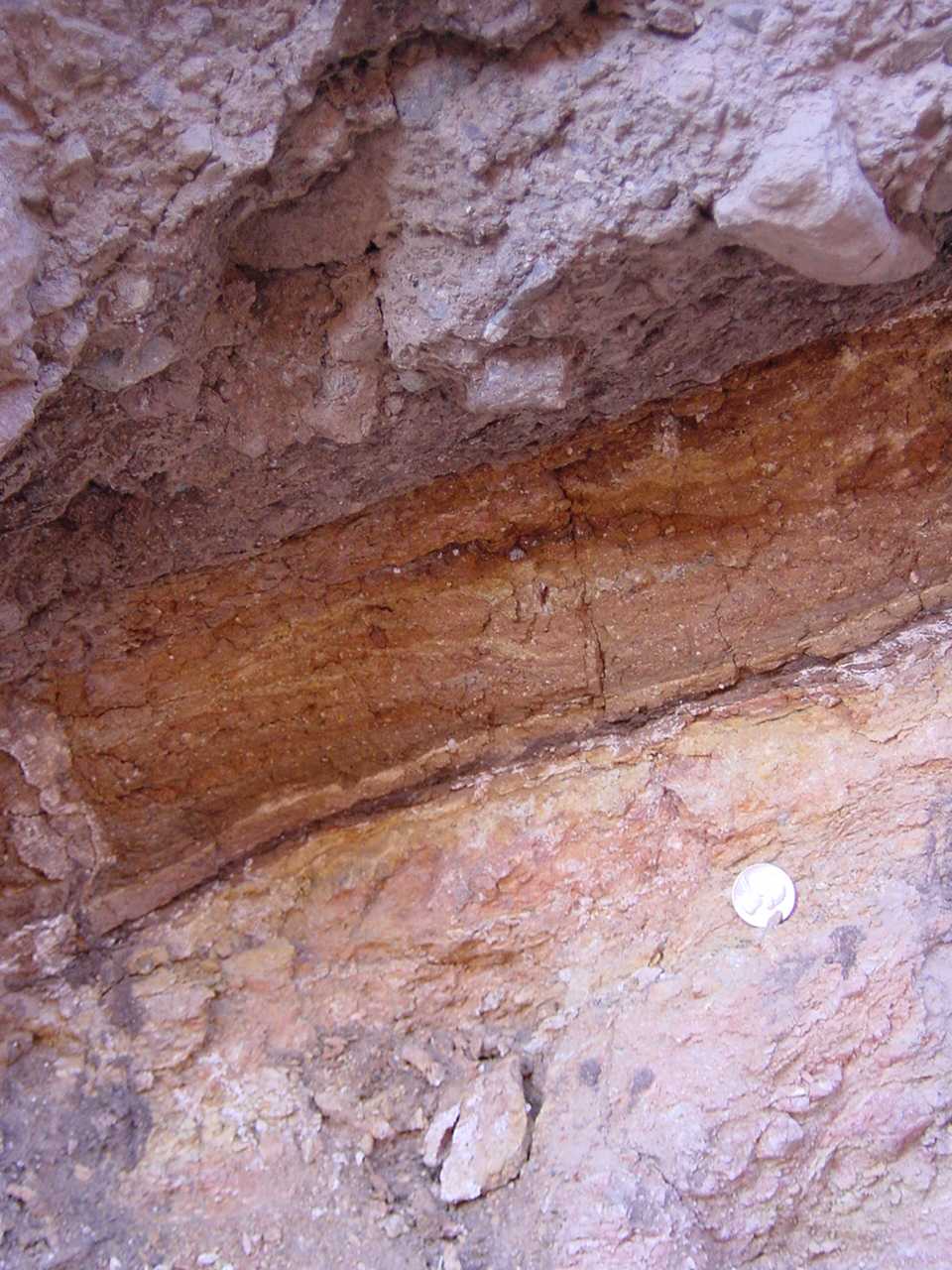 Fault gouge
[Speaker Notes: … there is fault gouge produced by the grinding and pulverization of rock as the upper plate rocks slid off the turtleback.]
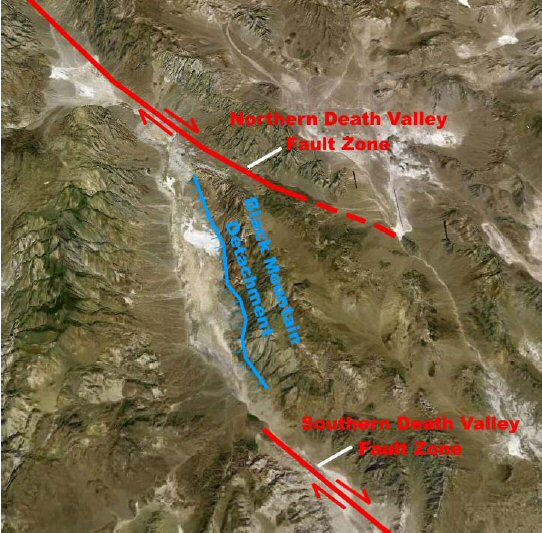 [Speaker Notes: So much extension and crustal thinning occurred in Death Valley that a very significant amount of decompression melting occurred in the underlying mantle, which resulted in widespread volcanic and plutonic activity.]
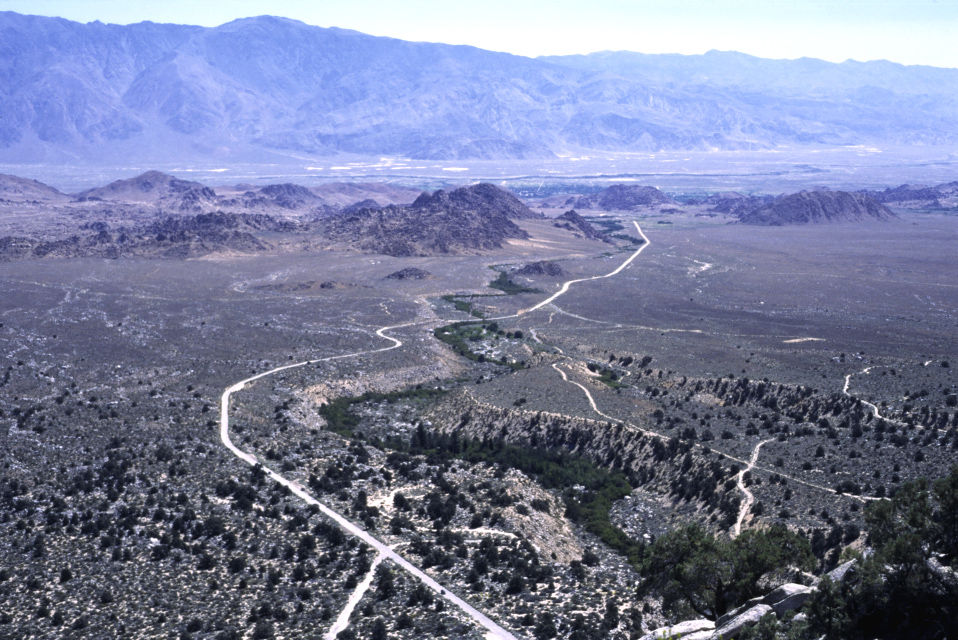 Miocene volcanic and plutonic field (foreground)
[Speaker Notes: The results of that magmatic activity are especially prevalent in the Central Death Valley volcanic and plutonic field in the foreground here, which is most visitors’ first encounter with the park as they enter from the south. Remember that decompression melting under continental crust results in bimodal magmatism. The basaltic magma that is initially produced is hot enough to cause partial melting of the continental crust, which results in more silica-rich rocks like the rhyolite, andesite and granite here.]
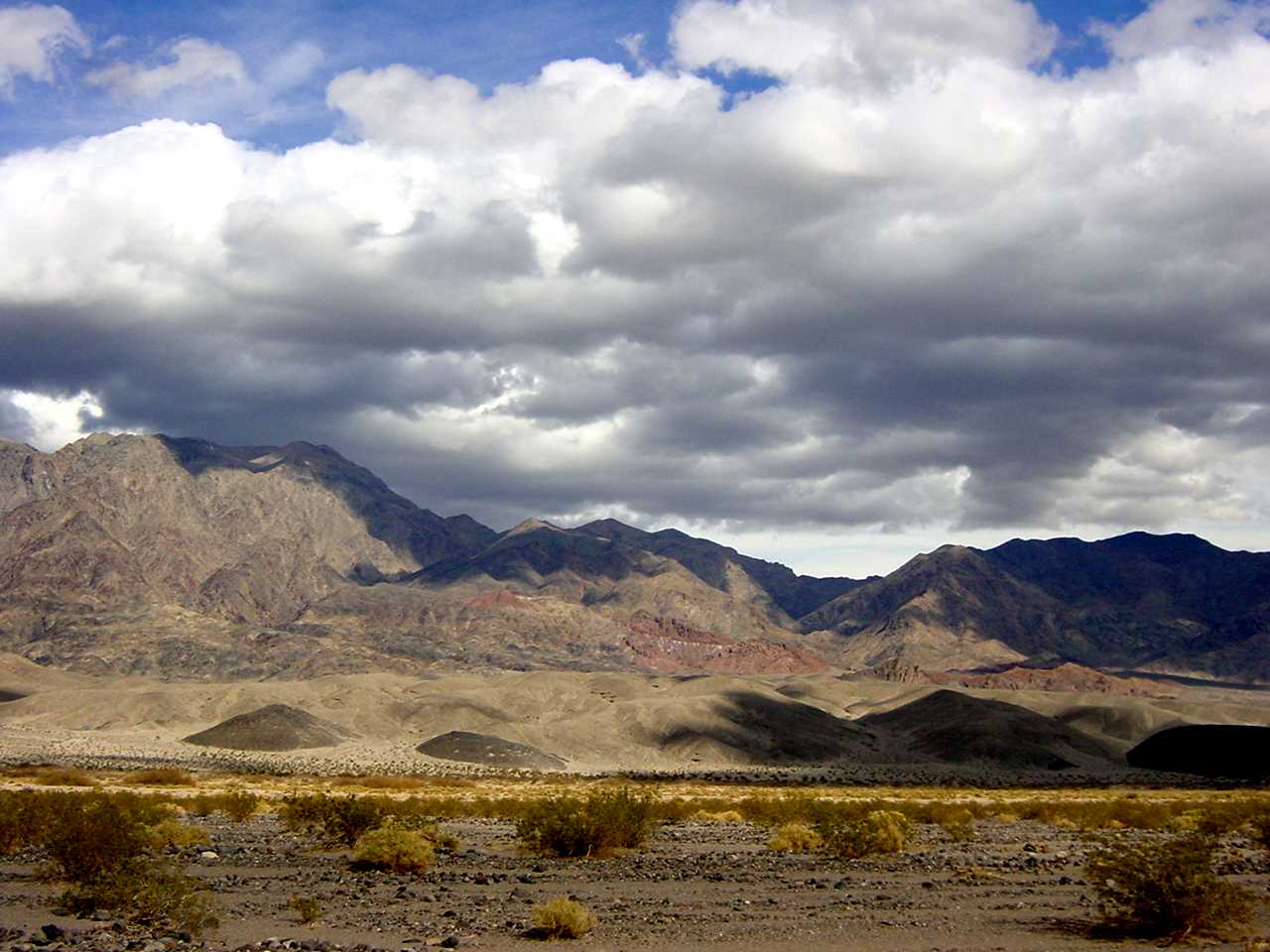 Basaltic cinder cones along fault trace
[Speaker Notes: Where there are faults, the basaltic magma can get to the surface quickly, so little partial melting occurs. Cinder cones typically form in these situations because the magma comes in contact with ground water, which becomes expanding steam that hurls the basaltic magma into the air where it solidifies into cinders.]
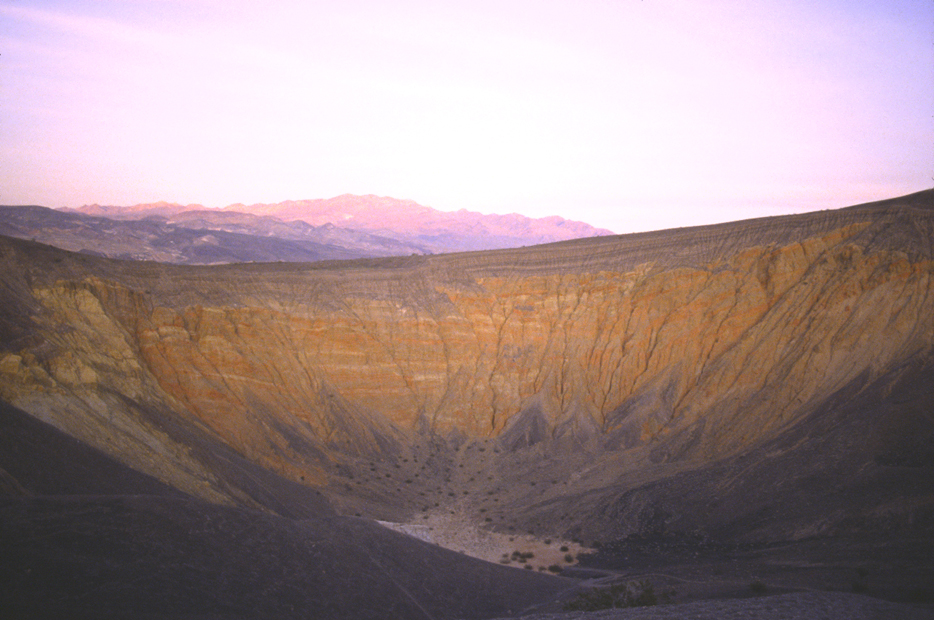 Ubehebe Crater
[Speaker Notes: At Ubehebe Crater near the park’s northern boundary, the interaction between basaltic magma and groundwater was especially violent. Quickly working its way along a major fault zone, the searing basaltic magma came in contact with water saturated bedrock and alluvial fan sediments. In an instant, water flashed to steam, and a violent release of steam-powered energy blasted away the confining rock above.]
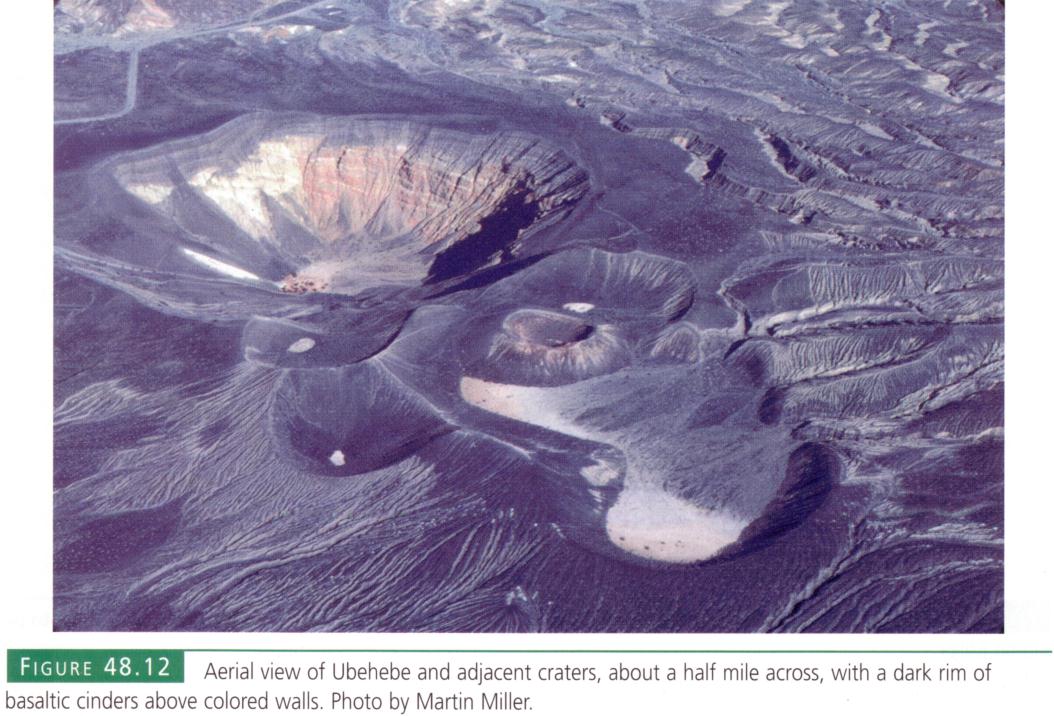 Cinder-strewn landscape around Ubehebe Crater
[Speaker Notes: The explosion produced a dense, ground-hugging cloud of rocky debris which surged out from the base at up to 100 miles/hour, decimating the landscape, and giving every living thing in the area a case of the ubehebegebes.]
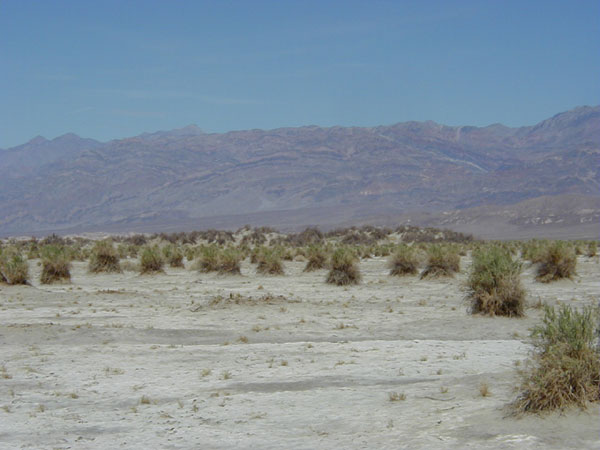 Devil’s Cornfield
[Speaker Notes: We have seen that most of the geologic features in Death Valley can be linked to extensional tectonics. This is even true of wind-produced features, like The Devils Cornfield, because the extension oriented the valley such that strong winds would focus there and deepened the valley to the point that it receives the least rainfall in the nation. Dry, bare soils are highly prone to wind erosion. The 'cornfield' formed because continual gusting winds blew away much of the fine sediment on the valley floor except for that anchored by vegetation.]
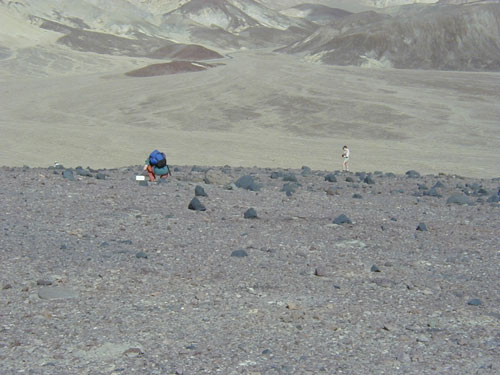 Ventifact Ridge
[Speaker Notes: Coarse particles will not be removed by the strong winds, but they may get sandblasted into ventifacts.]
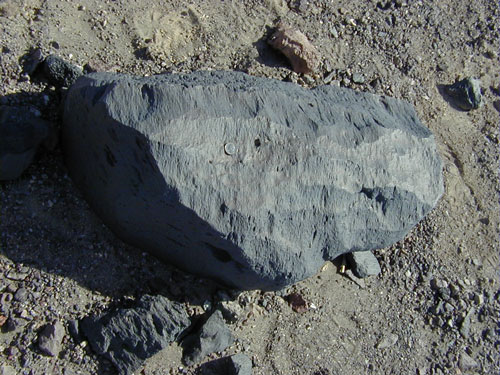 Large ventifact
[Speaker Notes: Ventifact surfaces are smoothed by abrasion caused when sand grains are blown against the rock surface, similar to sand-blasting. If you assume that this boulder hasn't been moved around, you can get an idea of how variable the wind direction is.]
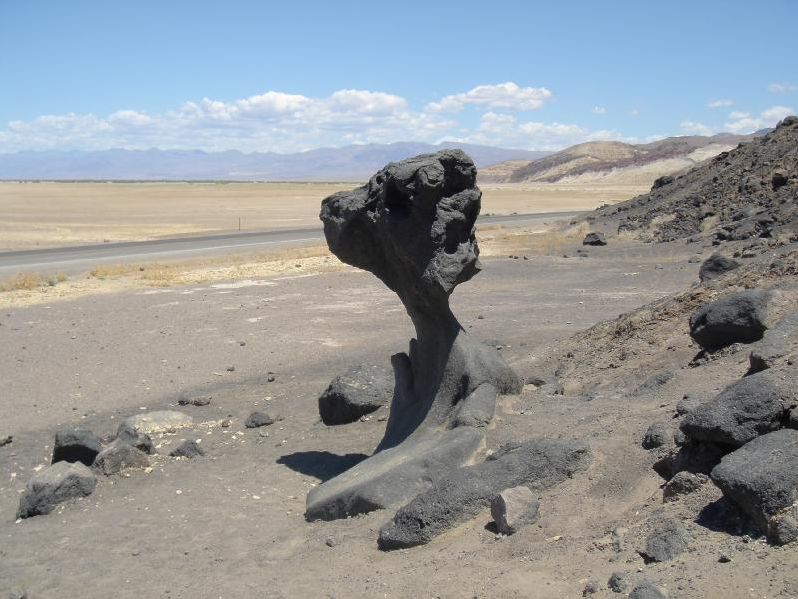 Mushroom Rock
[Speaker Notes: Like ventifacts, the formation of Mushroom Rock has been attributed to wind abrasion. However, another theory holds that corrosion by salty groundwater did the deed when the rock was buried.]
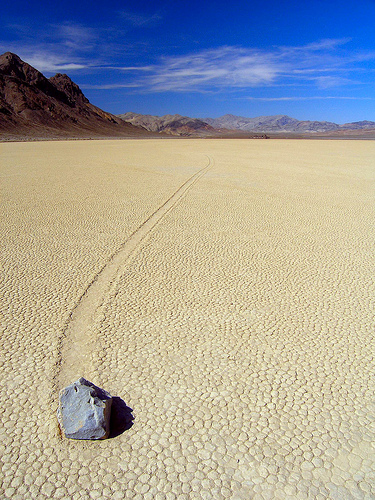 Racetrack Playa
[Speaker Notes: Wind is also at the root of most theories regarding the movement of stones across Racetrack Playa, but ice and slippery mud may play a role. Because no theory has yet to be universally accepted and nobody has been there to witness the event actually happen, there are even some nut jobs who believe the rocks are spirit processed and move on their own volition.]
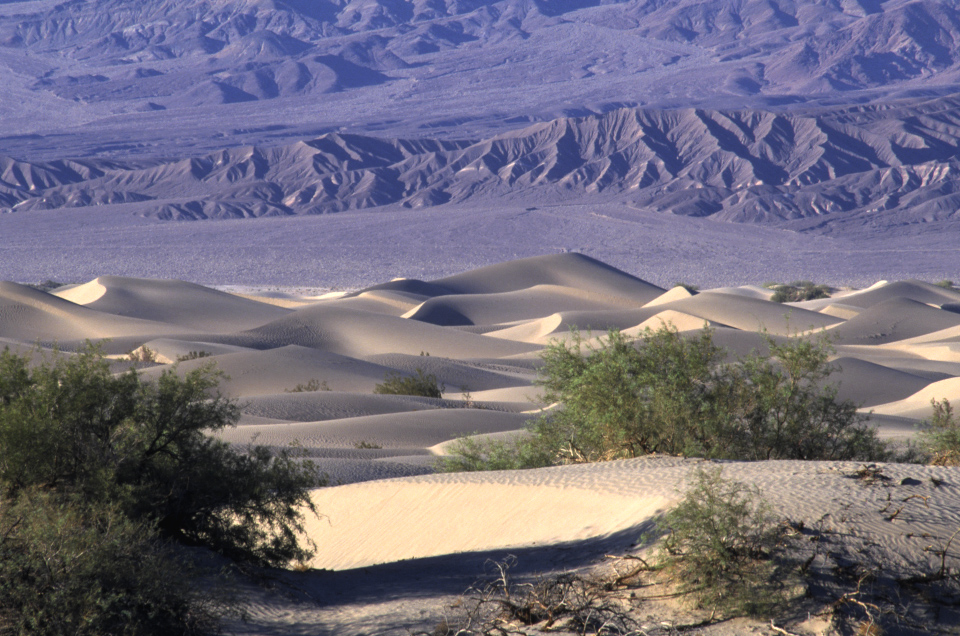 [Speaker Notes: At any rate, one place where the work of wind is completely undisputed is the Mesquite dune field near Stovepipe Wells.]
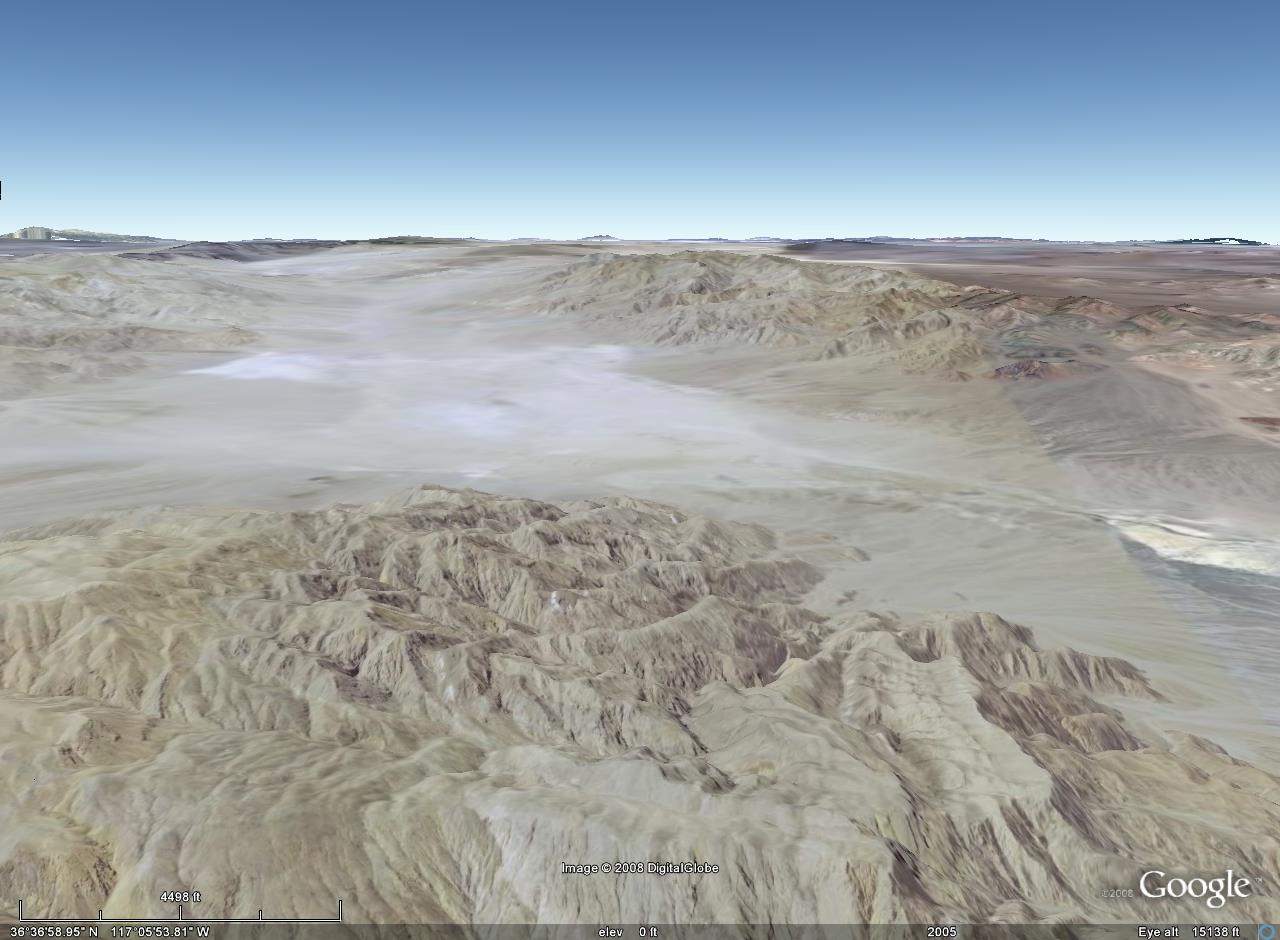 Prevailing winds
Dunes
Tucki Mountain
[Speaker Notes: Dunes formed there because the prevailing northwesterly winds slow down as they encounter the Tucki Mountains.]
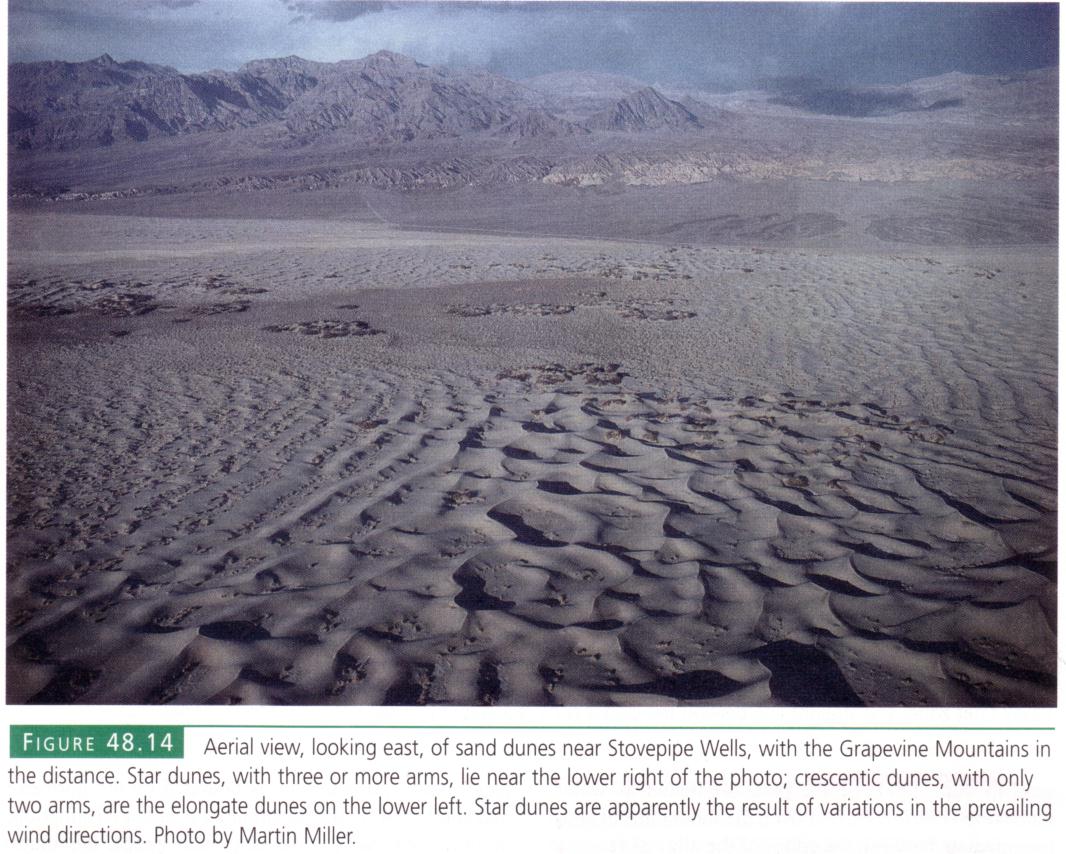 Longitudinal dunes
Star dunes
[Speaker Notes: Longitudinal dunes form where the wind direction is fairly constant. Star dunes, with typically three or more arms radiating from a central point, form where the winds are more variable.]
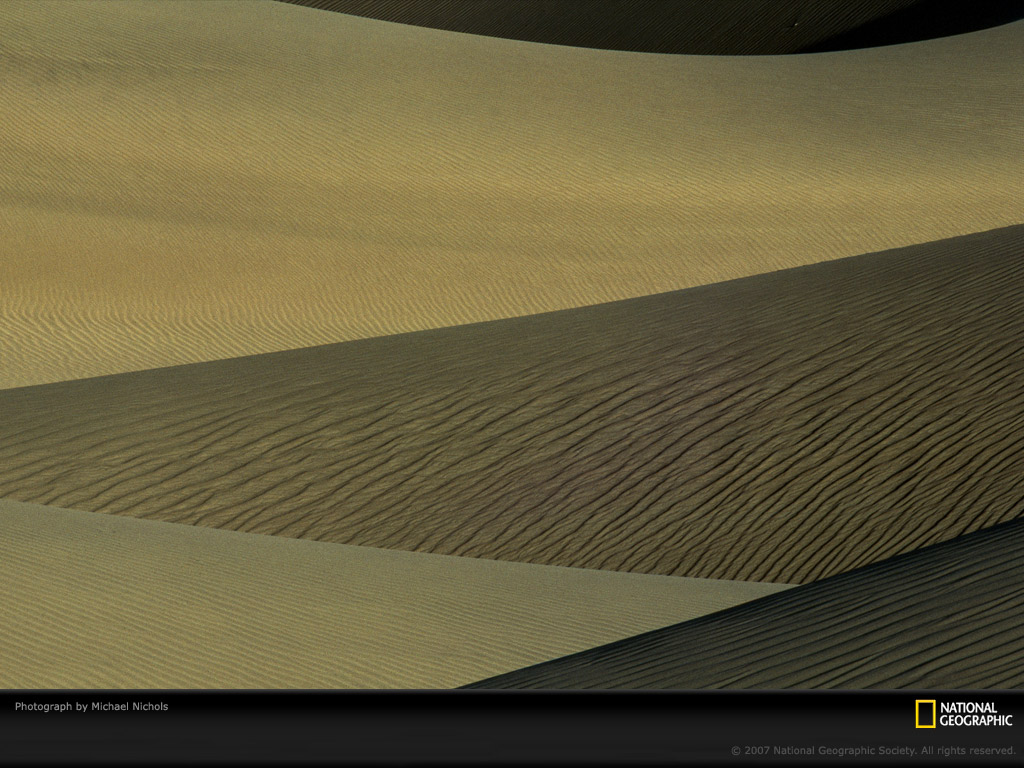 [Speaker Notes: The Mesquite Dunes are reputedly the most photographed in the world.]
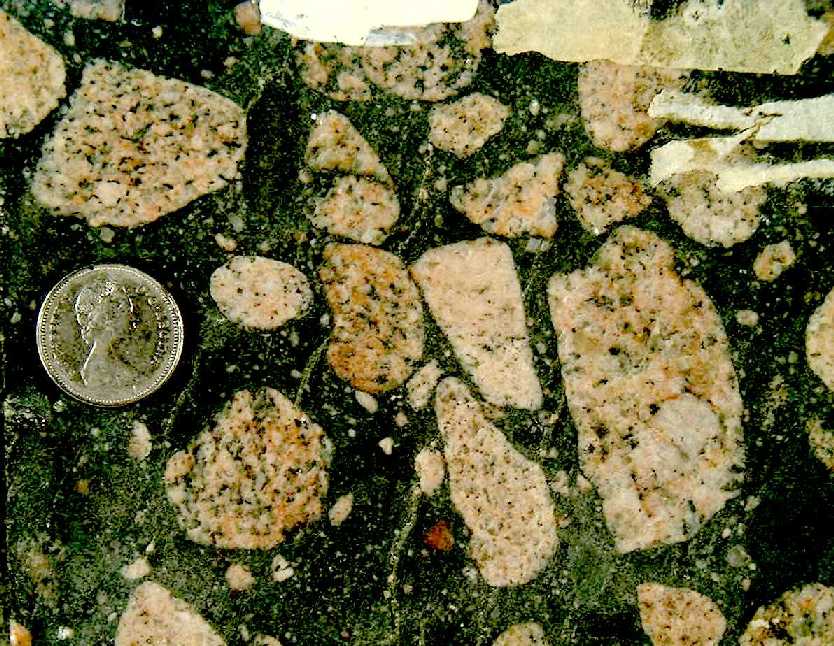 [Speaker Notes: Diamictite is interpreted as glacial till]
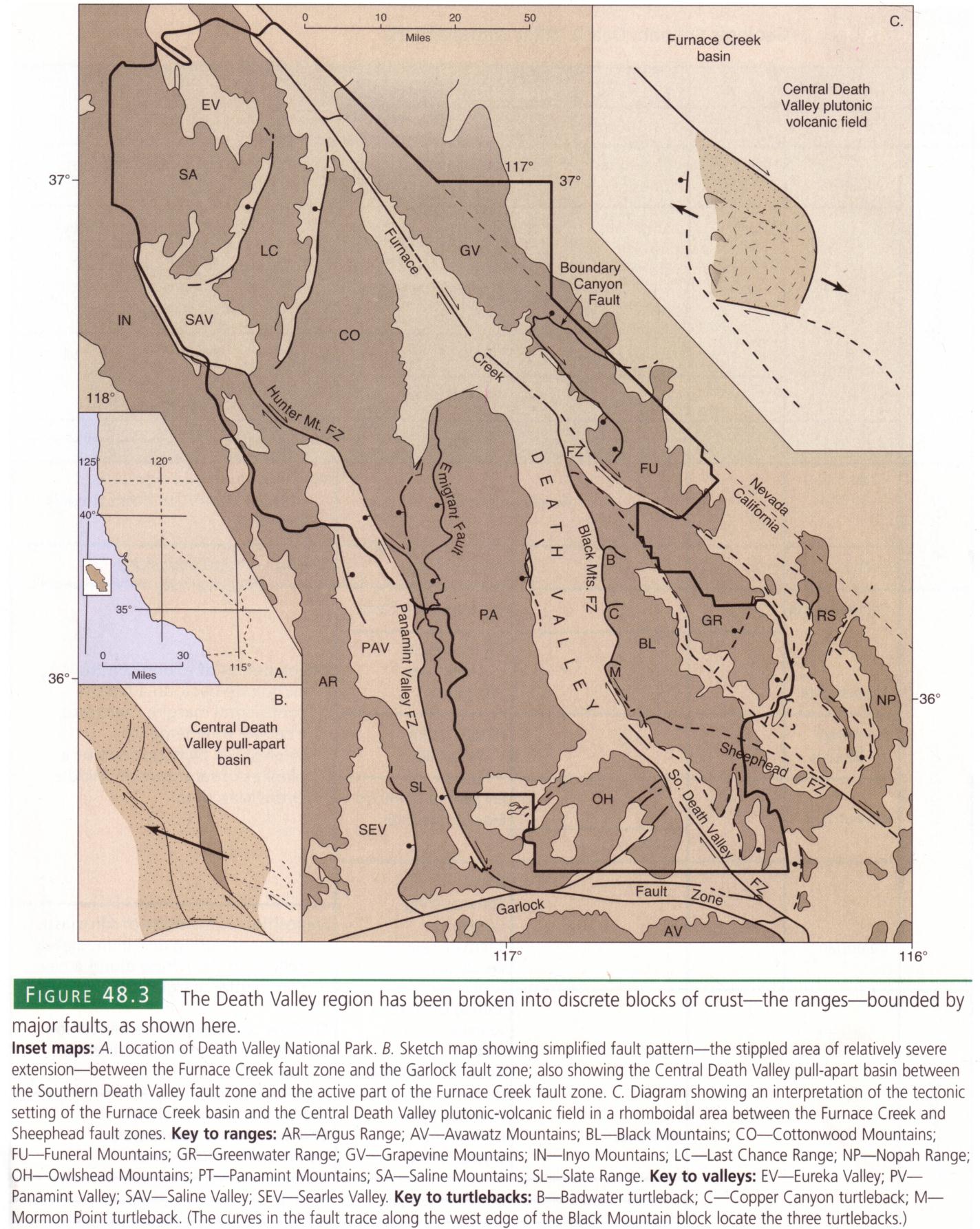 [Speaker Notes: DV fault map]
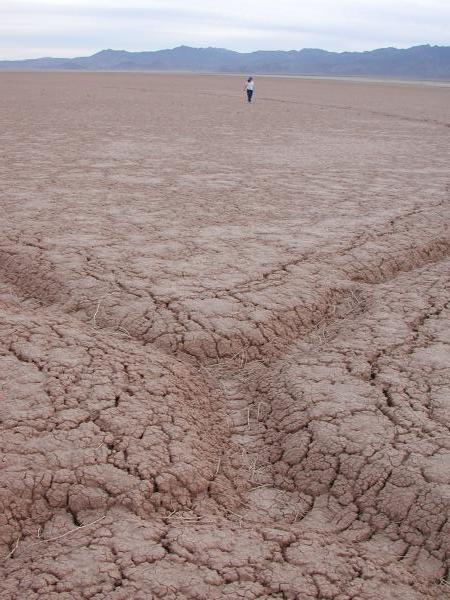 [Speaker Notes: giant desiccation polygon]
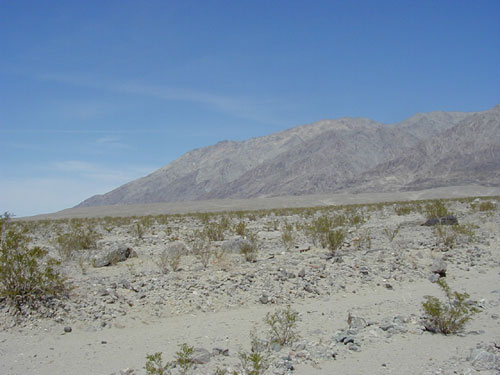 [Speaker Notes: Black Mountain turtleback:  The east side of Death Valley is shaped by the large "turtlebacks," revealing metamorphic core complexes of the Black Mountains. The turtlebacks are fault-bounded, and represent the plane along which the Black Mountains have risen from deep beneath the Earth‘s crust.]
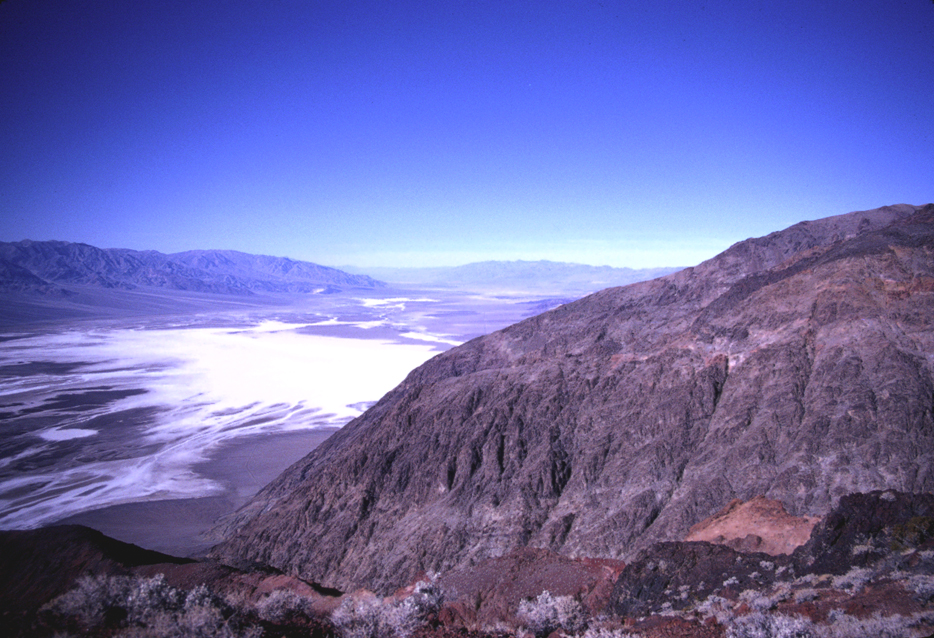 [Speaker Notes: Death Valley 8 DKH.jpg   (Photo by Daniel K. Holm)]
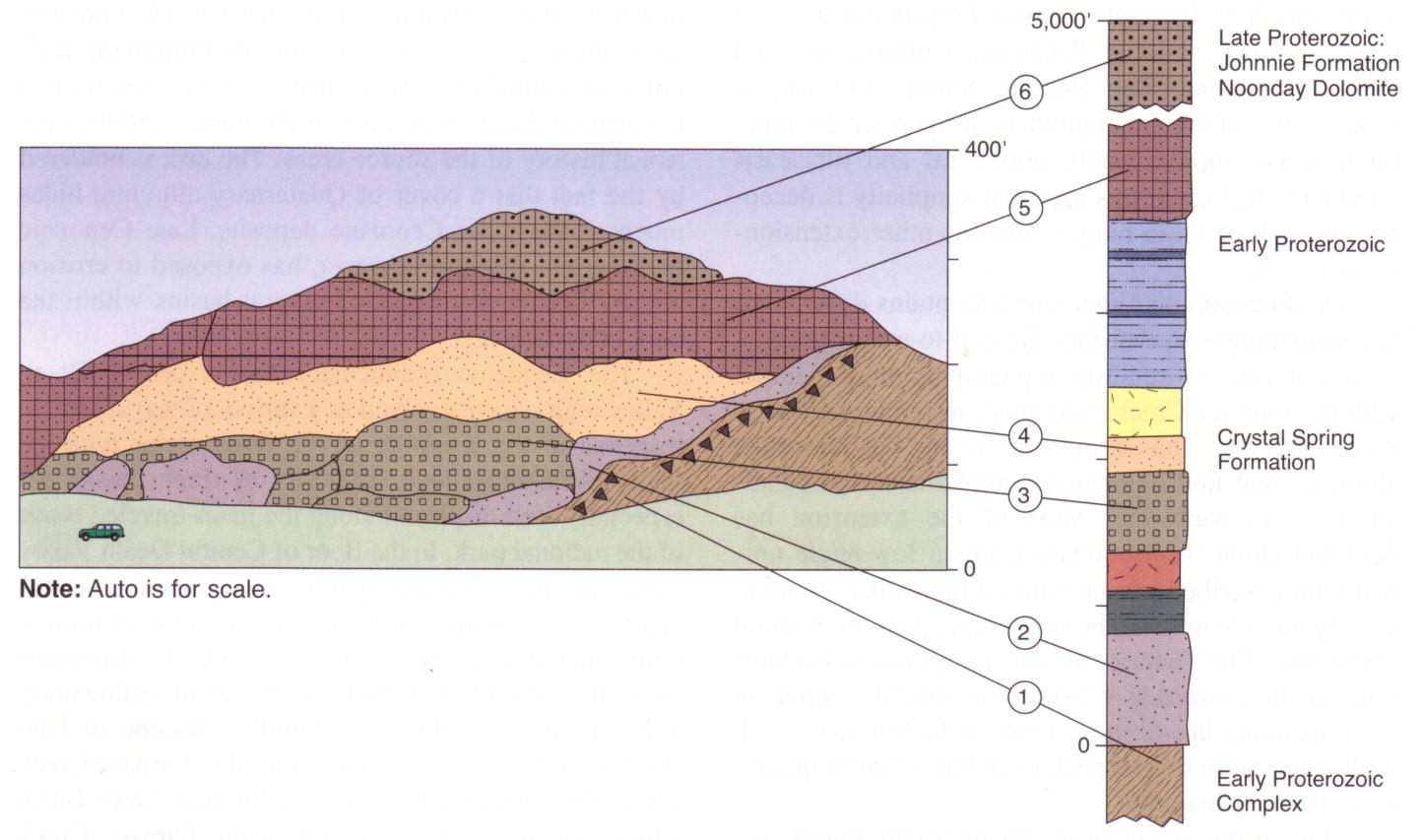 The Amargosa Chaos
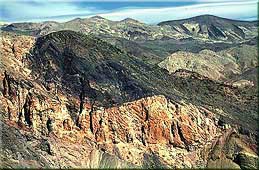 Units stacked and thinned by low angle normal faulting
[Speaker Notes: The Amargosa chaos]
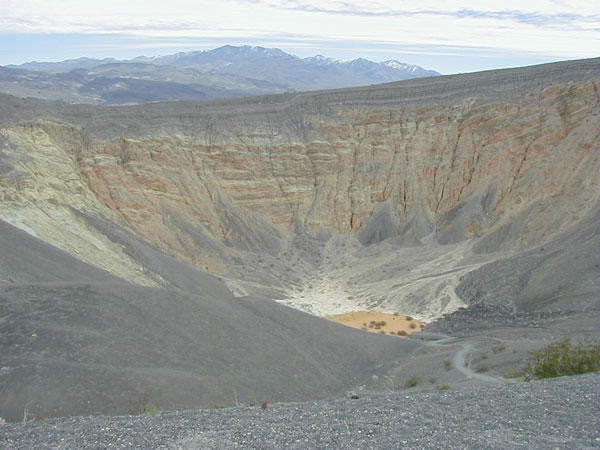 [Speaker Notes: Ubehebe crater]
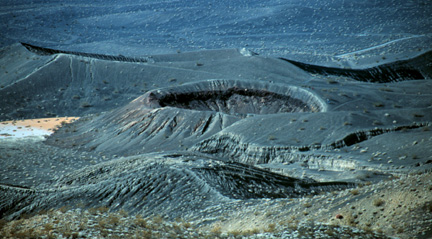 [Speaker Notes: Little hebe]
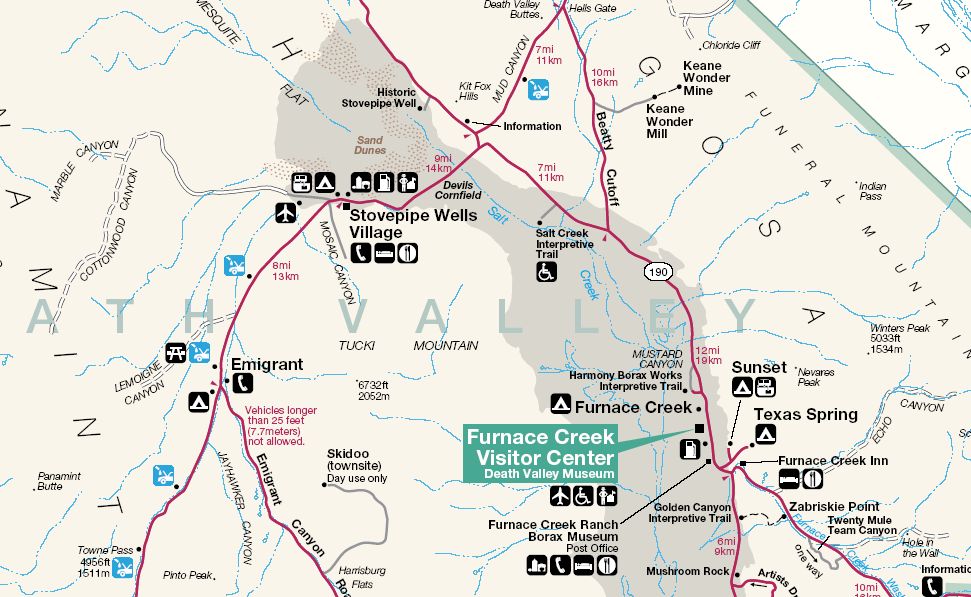 [Speaker Notes: Dunes form here because the conflue]